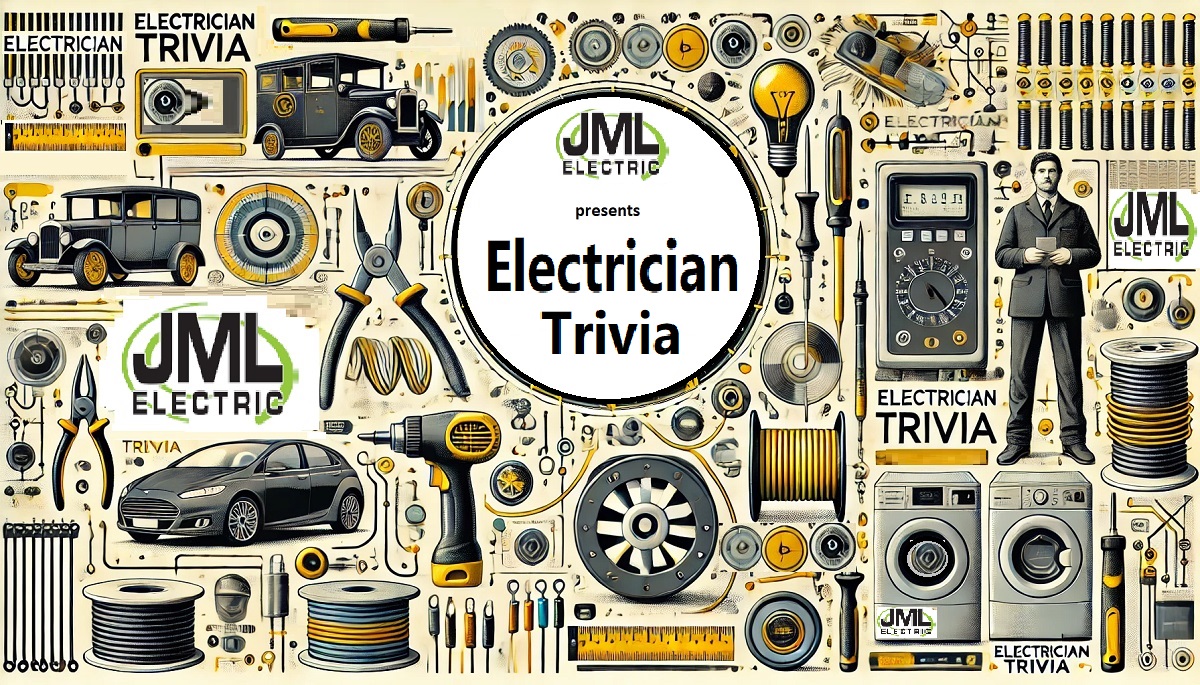 Question 
    One
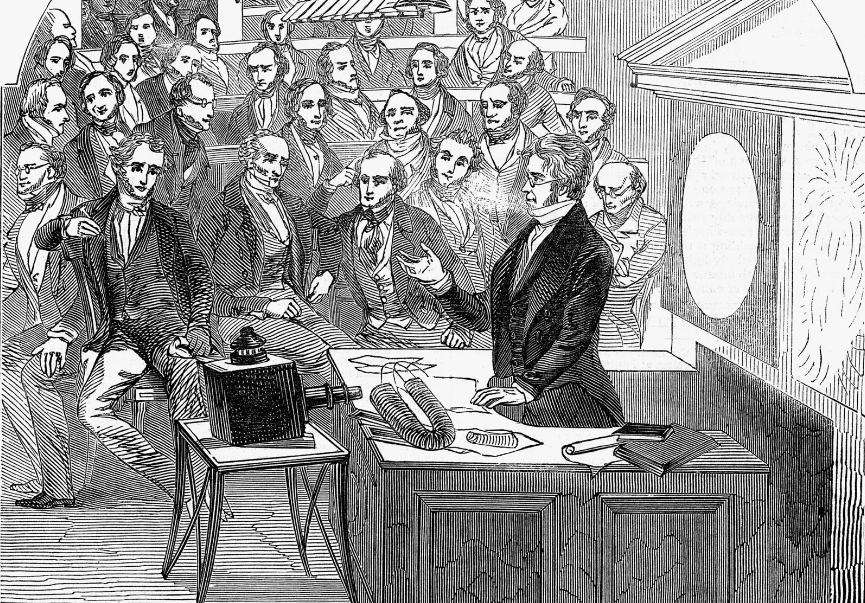 Who was 
the first electrician?
Name the great 
experimenter who in 1831, discovered that when a permanent magnet is moved inside a copper wire coil, electrical current
 flows in the wire?
Question 
    Two
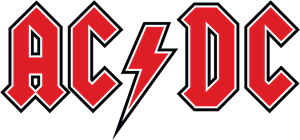 What do the anagrams
AC and DC 
mean to an electrician?
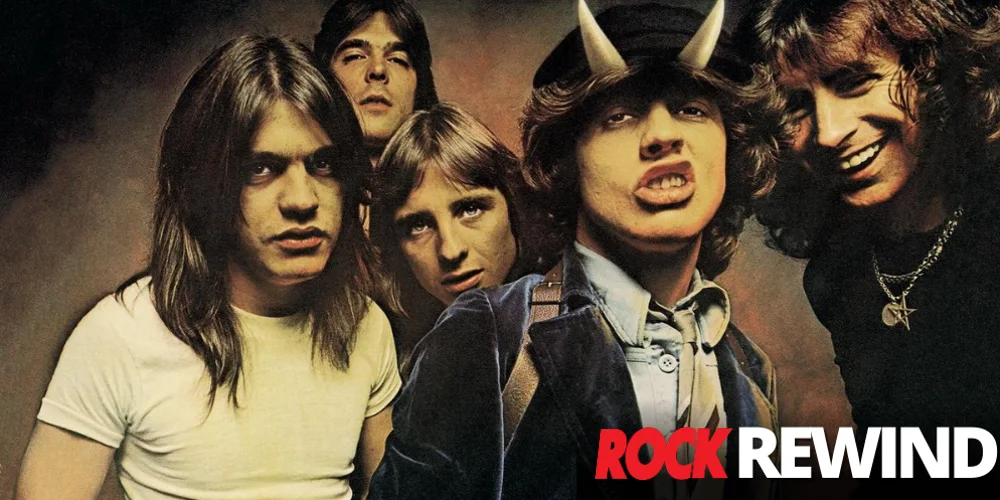 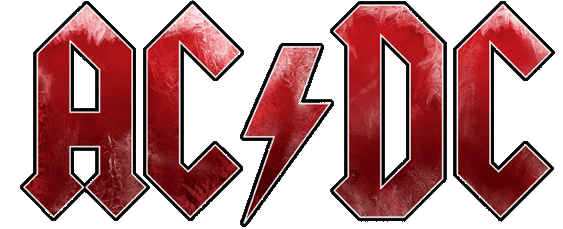 Question 
   Three
What do we
 call any material's tendency to maintain magnetism, even in the absence of a magnetizing 
field?
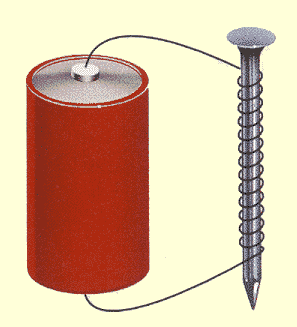 Question 
    Four
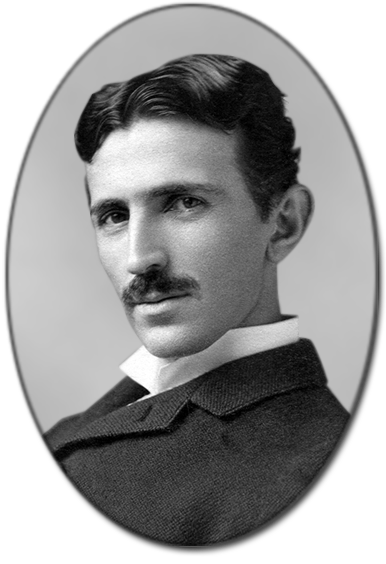 Name the Serbian-American engineer, futurist, and inventor who worked for Edison but quit and partnered with George Westinghouse to champion a nationwide alternating current electricity 
supply system.
Question 
    Five
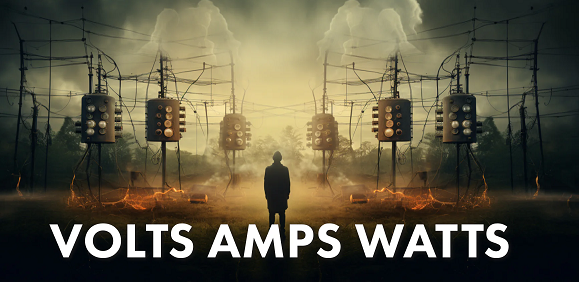 Amps
Watts
Volts
What is the relationship between Amps, Watts and Volts?  Please complete the equation,        
                        Amps = ? ? ?
Question 
     Six
What do we
 call the 'sacrificial' device which provides protection from overcharging an electrical circuit. This is usually comprised of a metal wire or strip that will melt if too much current flows through it, thereby stopping the current.
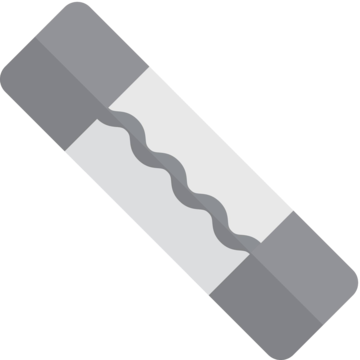 Question 
  Seven
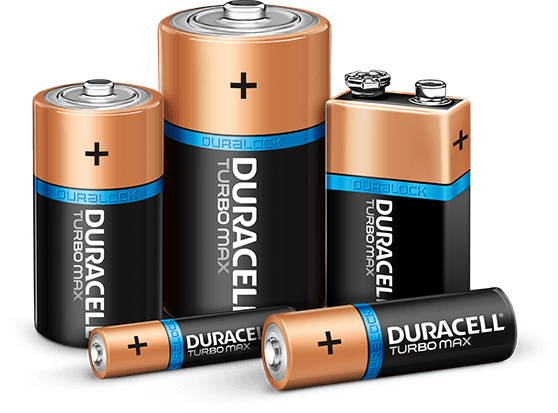 What is 
the voltage of a Duracell  D - size battery?
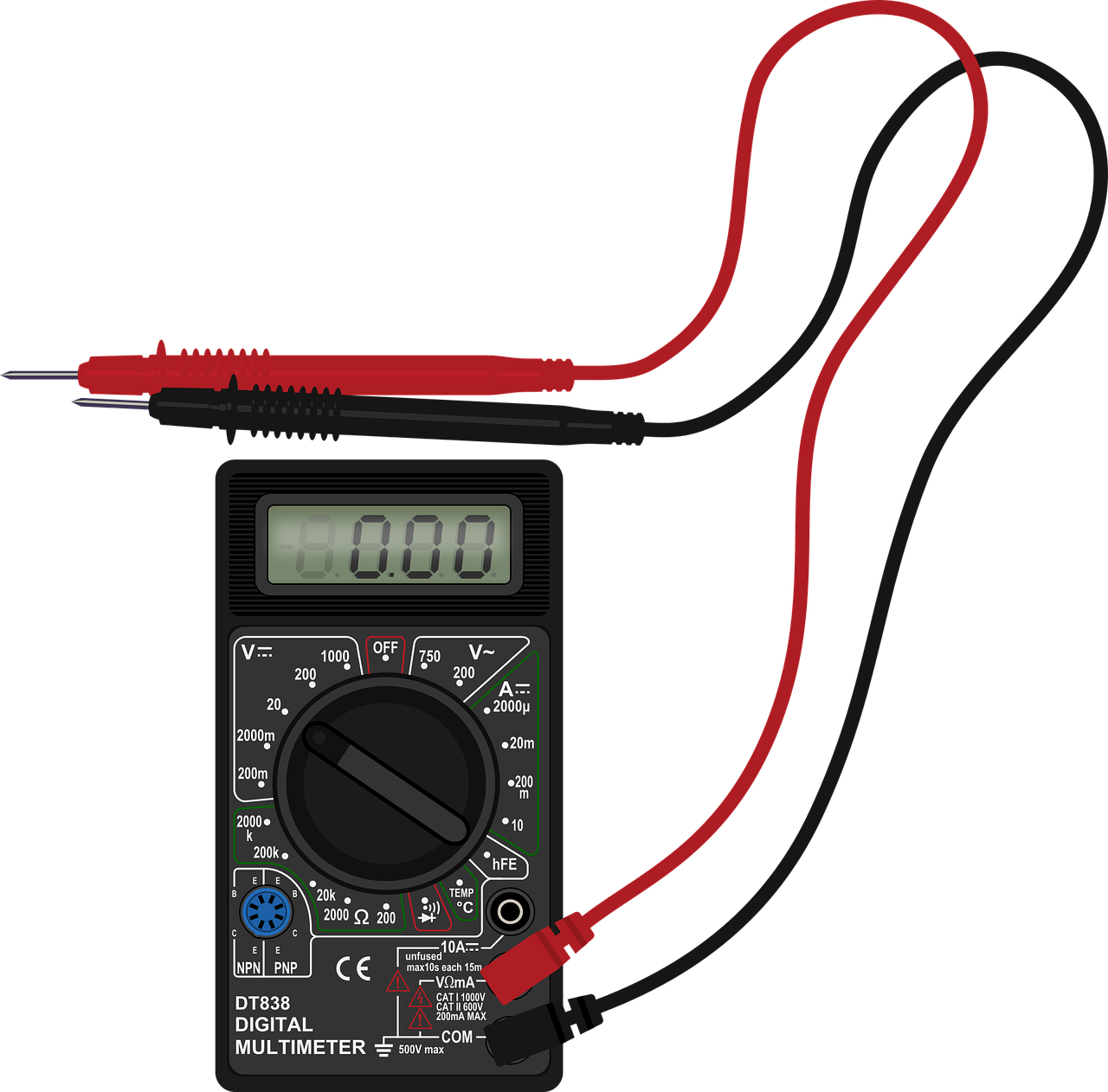 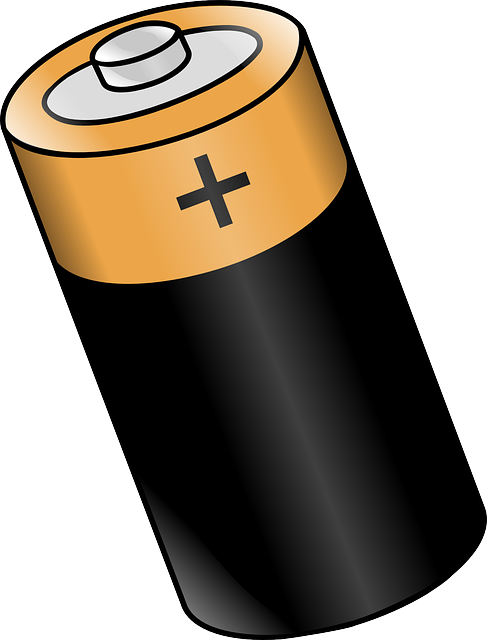 D
Question 
   Eight
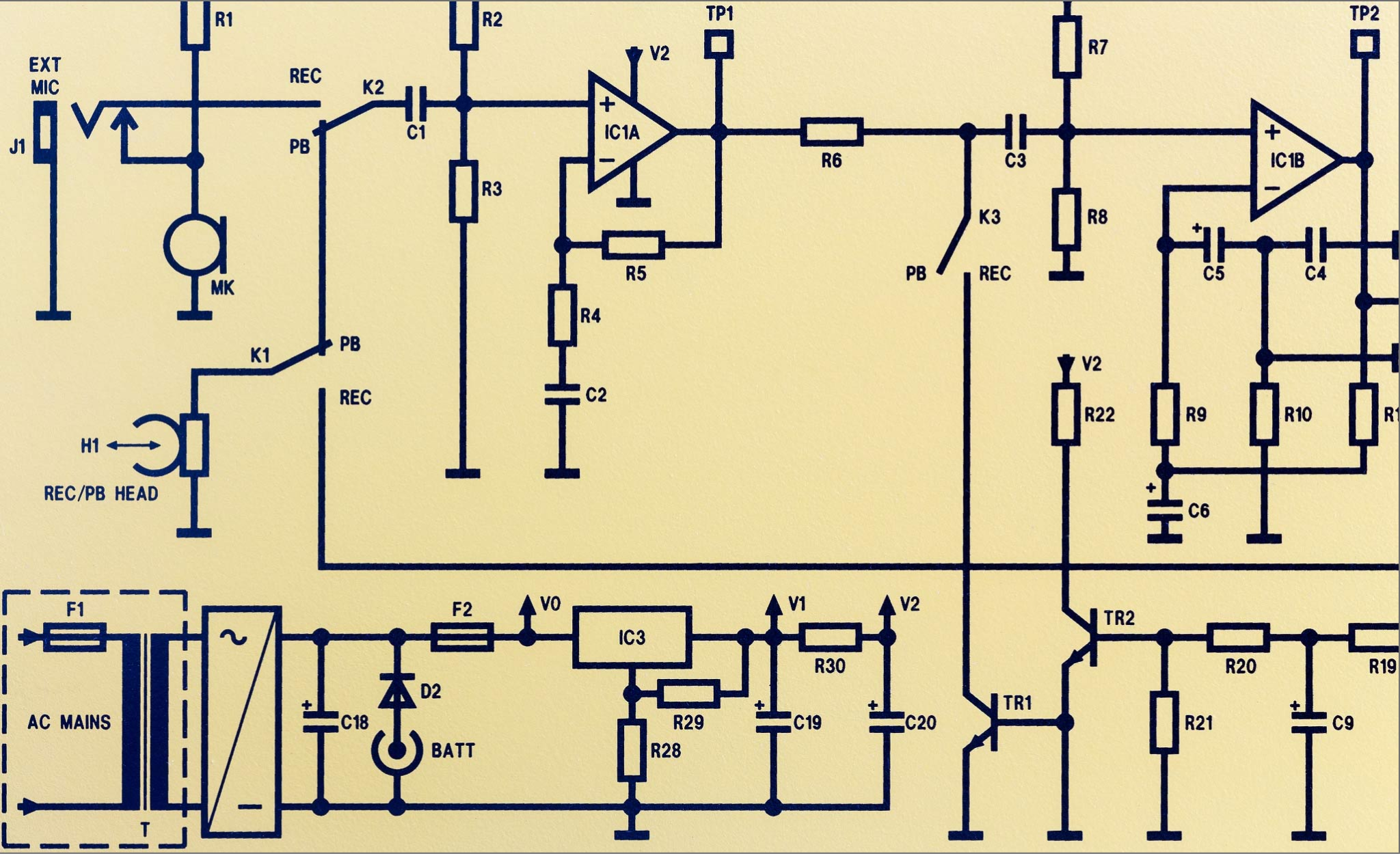 What do
 we call the component 
used to control the opening and closing of an electric circuit?
Question 
    Nine
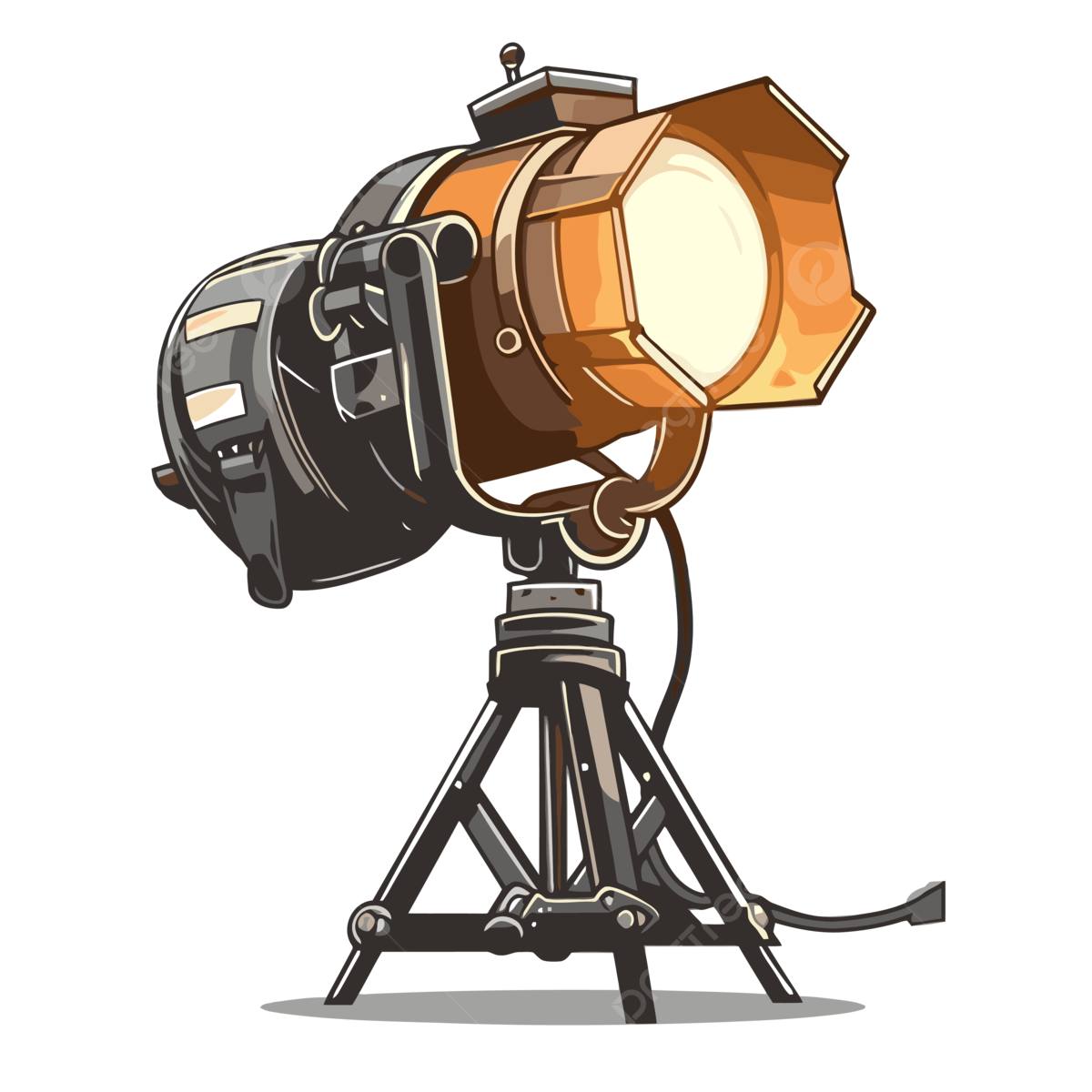 1200 Watt
 stage light,
  plugged into a 120 volt electrical service will draw how many amps of power?
Question 
    Ten
What do we call a circuit component which acts as a one-way corridor for current? It allows power to easily flow in one direction, but restricts current from flowing in the opposite direction. On printed circuit diagrams it's usually represented by a triangle ‘pointing’ at a perpendicular line.
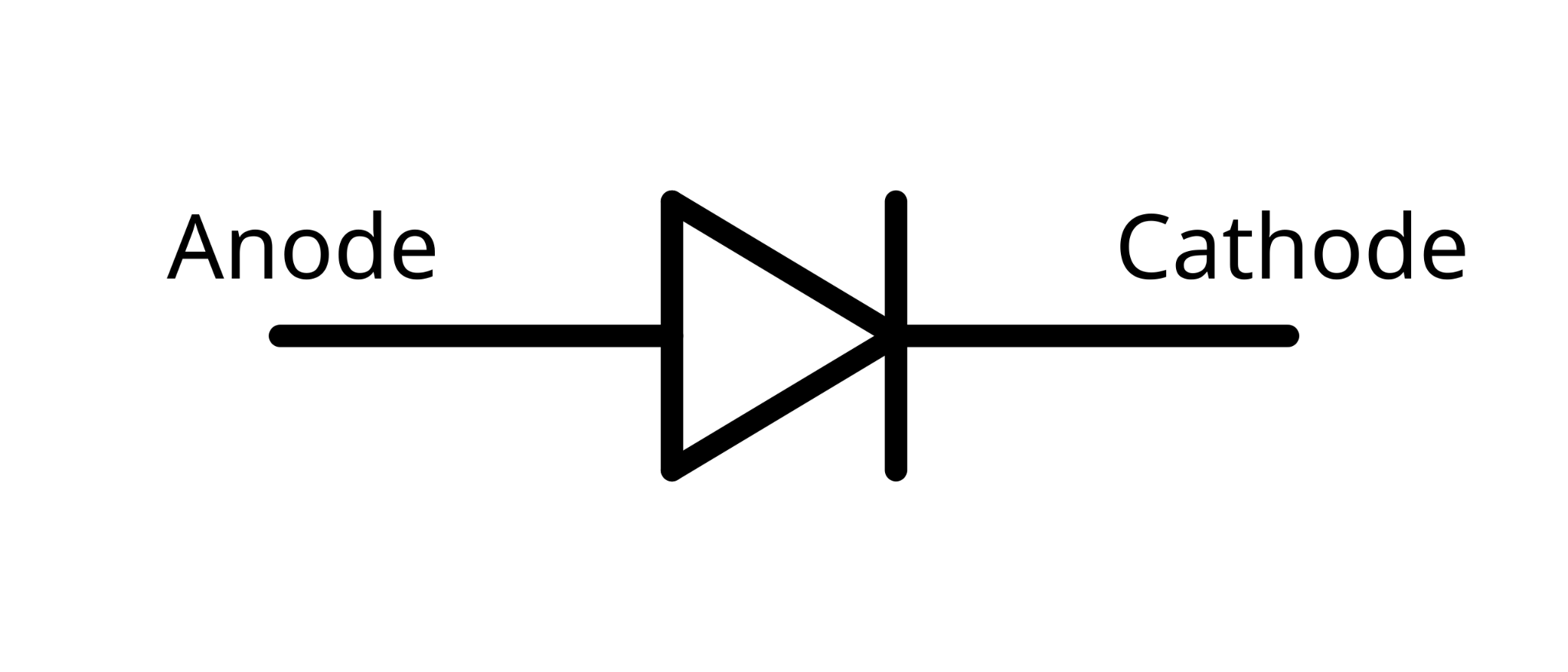 Question 
  Eleven
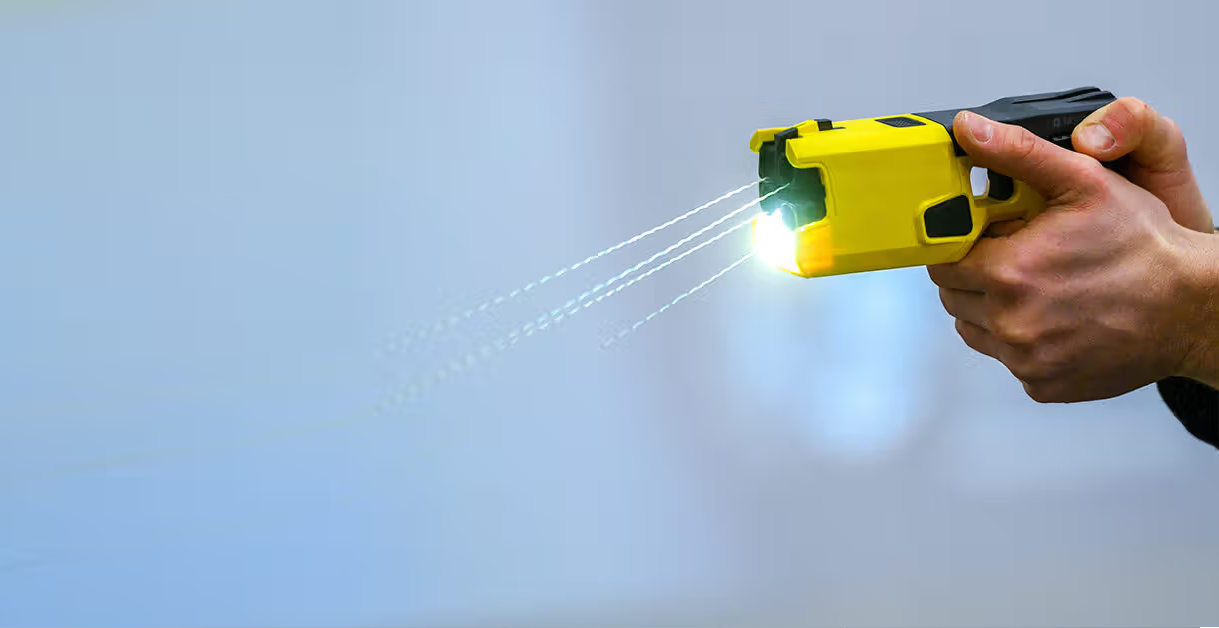 Name the device 
which fires two small darts with thin wires, up to a distance of twelve feet? The darts penetrate clothing and, once they make contact with the target, the wires deliver an electric shock, which disrupts the target's nervous system, resulting in temporary incapacitation.
Question 
  Twelve
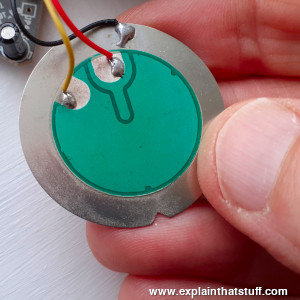 What is inside
 a piezoelectric energy harvester which yields electricity when mechanically stressed?
Question 
 Thirteen
What do we 
call the fast-acting circuit breaker designed to shut off electric power in the event of a ‘short’ within as little as 1 / 40 of
 a second?
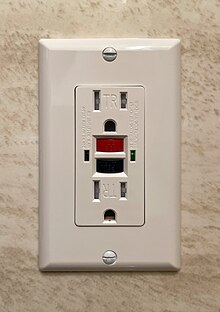 Question 
Fourteen
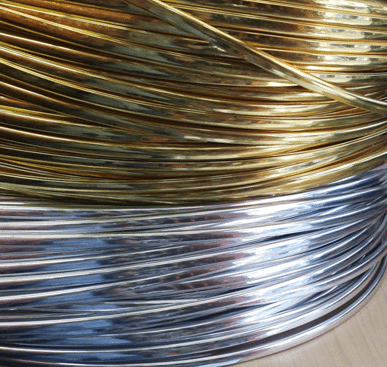 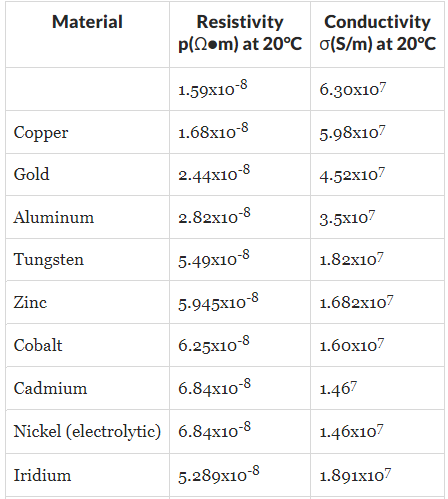 What is the world’s most electrically conductive metal?
?
Question 
  Fifteen
What
manner of energy is collected in a photovoltaic cell?
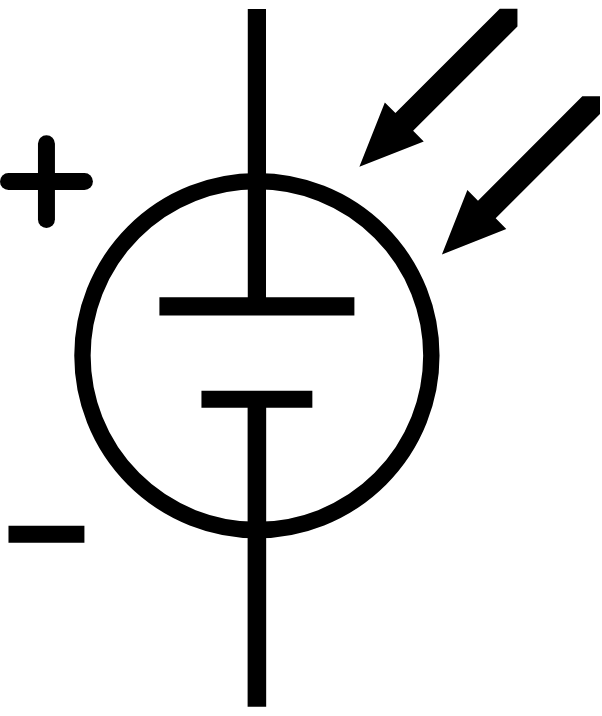 Question 
 Sixteen
For how many amps is this four-prong AC outlet, commonly found in a modern kitchen, rated?
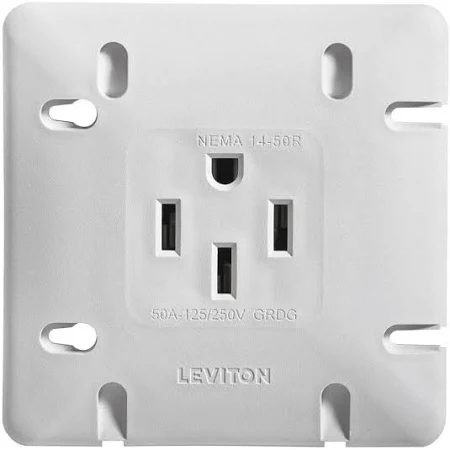 Question 
Seventeen
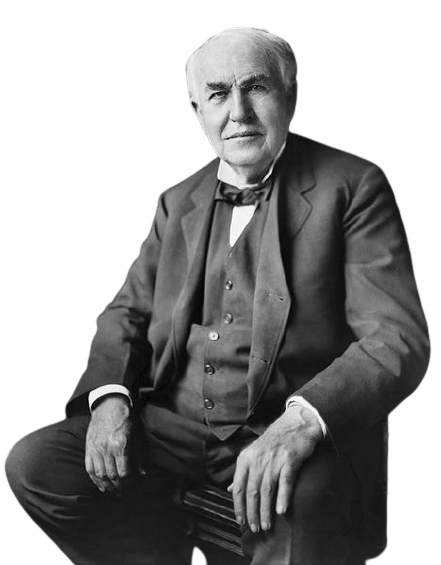 Which substance was electrified in a vacuum to make light in Thomas Edison’s first incandescent 
light bulb ?
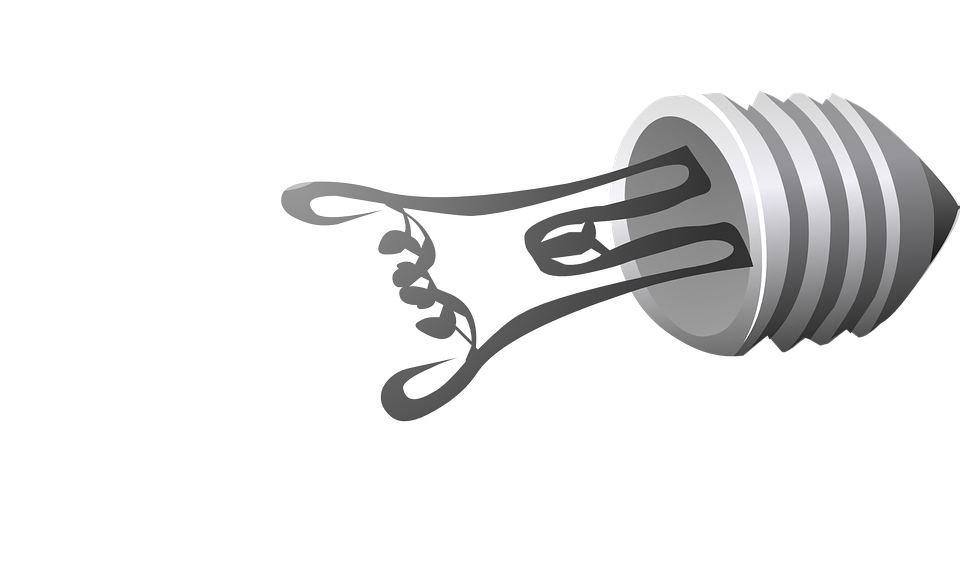 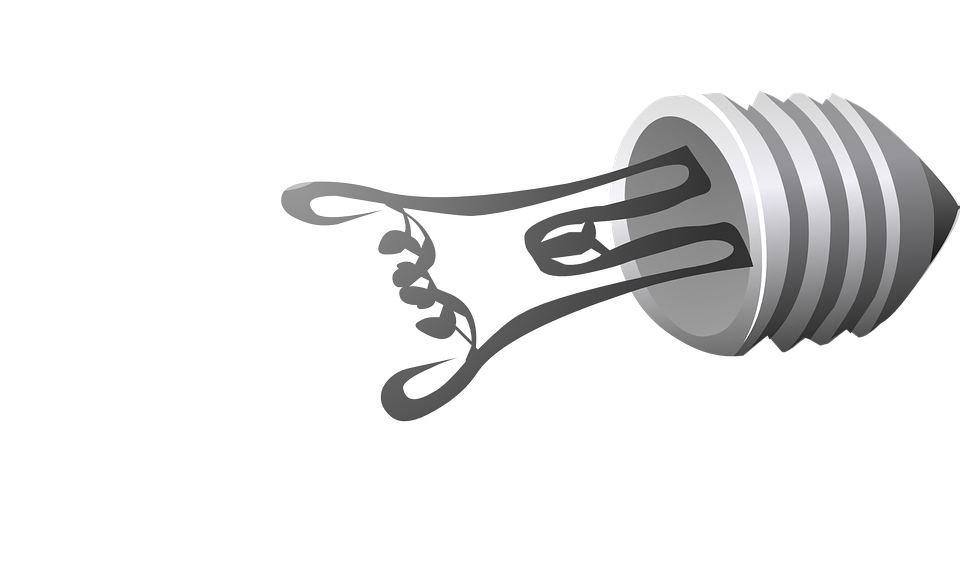 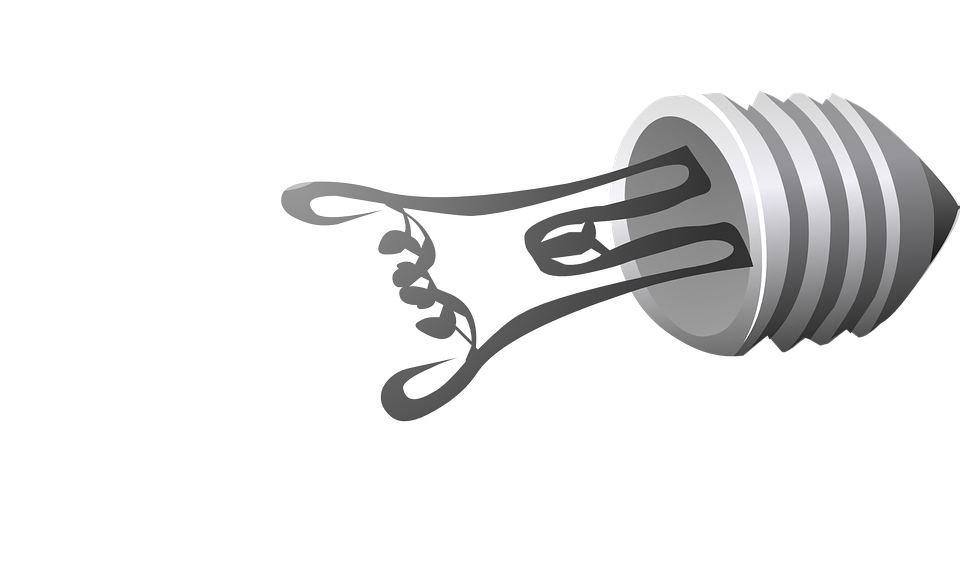 Question 
Eighteen
The metal 
spoon to be electroplated (coated with a thin layer of copper) is placed at the _________ of an electrolytic cell.
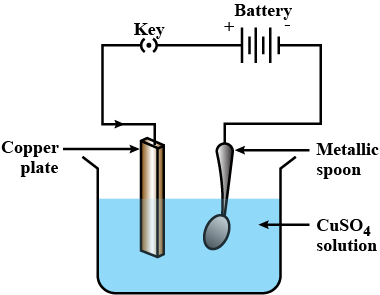 Question 
Nineteen
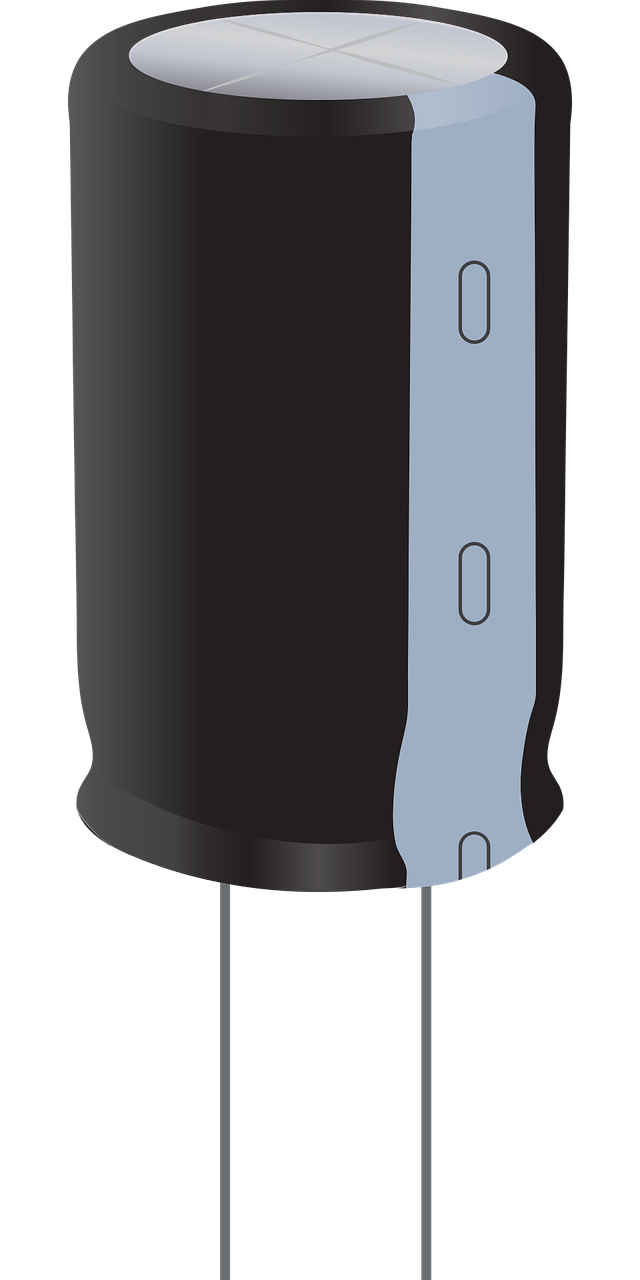 What do we
 call the electrical component used to prevent sensitive electronics from power surges?
Question 
Twenty
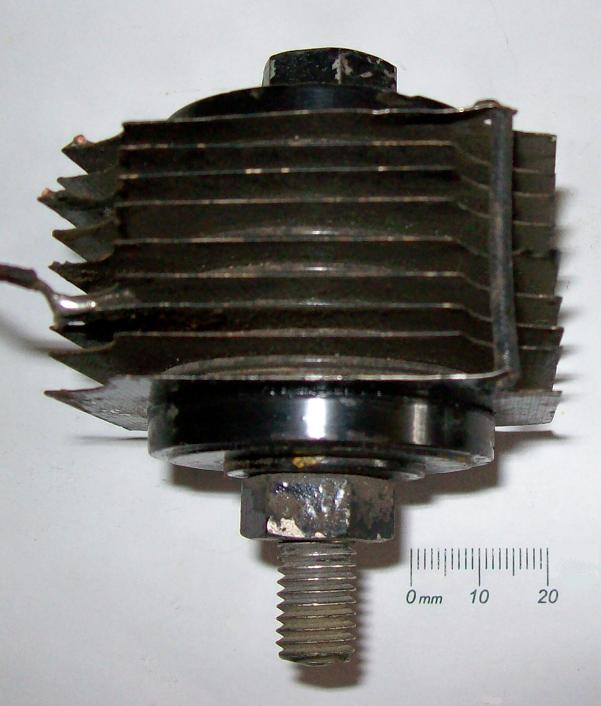 Name electrical
 device, patented in 1938 and used extensively in Westinghouse radios to convert alternating current (AC) into direct current (DC) by allowing power to flow through wafer thin semiconductor materials which were either copper oxide, germanium or 
selenium.
Thanks 
for 
Playing
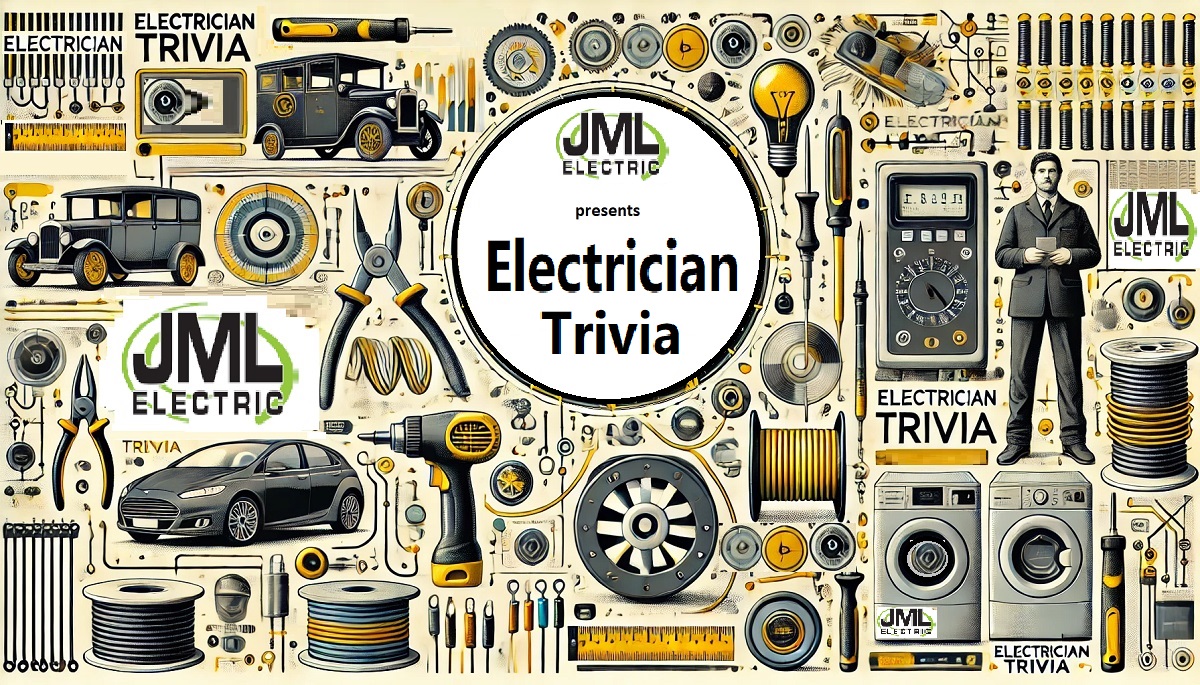 Questions & Answers
Question 
    One
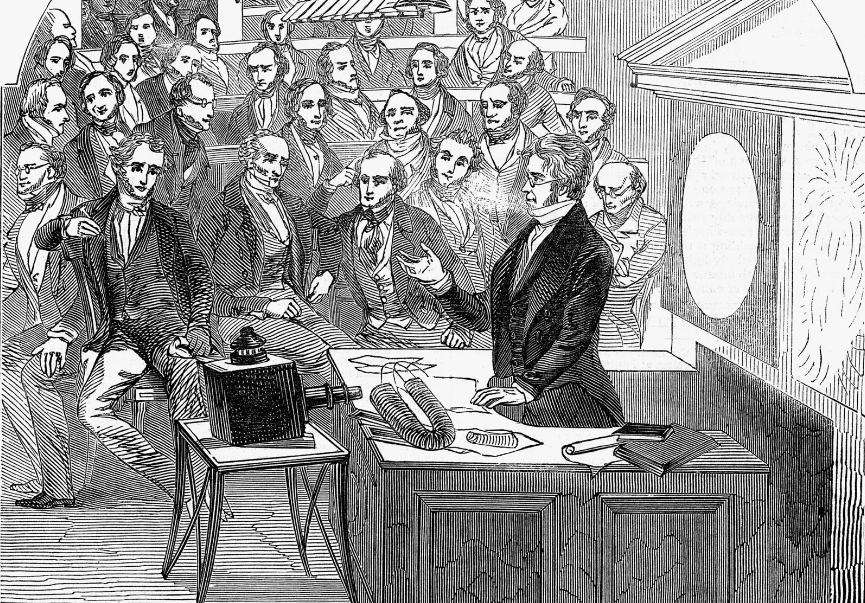 Who was 
the first electrician?
Name the great 
experimenter who discovered in 1831 that when a permanent magnet is moved inside a copper wire coil, electrical current
 flows in the wire?
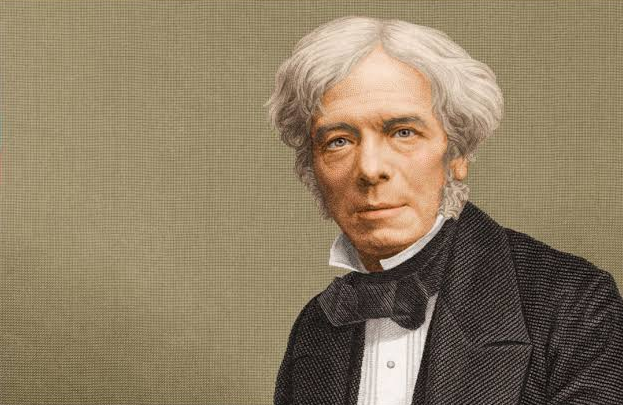 Michael 
Faraday FRS
 1791 – 1867 was an English scientist and pioneer of electromagnetism. He discovered the principles of electromagnetic induction, diamagnetism and electrolysis. Faraday received little formal education yet he's one of the most influential scientists in
 history.
Question 
    Two
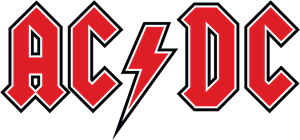 What do the anagrams
AC and DC 
mean to an electrician?
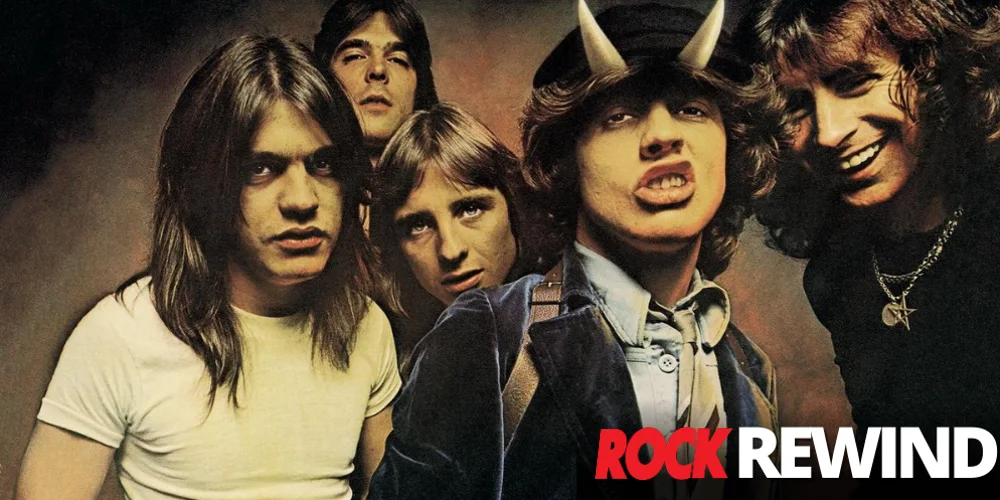 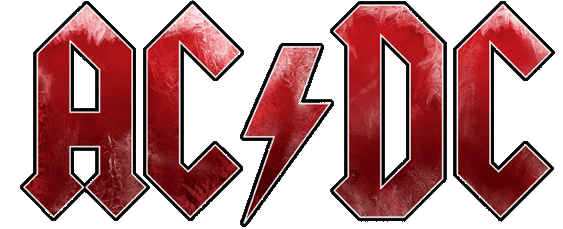 AC is the shorthand for Alternating Current, while DC stands for Direct 
Current.
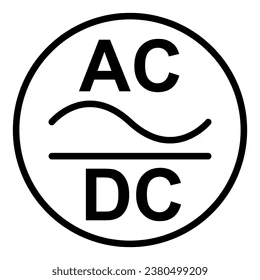 Question 
   Three
What do we
 call any material's tendency to maintain magnetism, even in the absence of a magnetizing field?
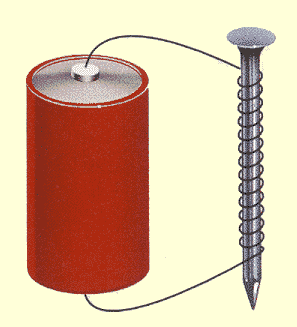 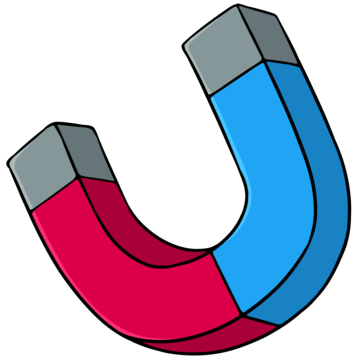 Retentivity. 
The ability of any material to retain its magnetism is called Retentivity.
Question 
    Four
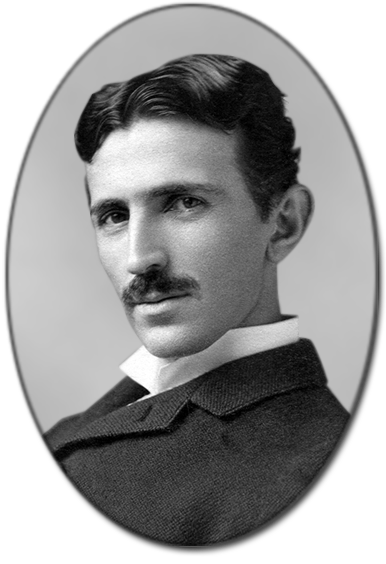 Name the Serbian-American engineer, futurist, and inventor who worked for Edison but quit and partnered with George Westinghouse to champion a nationwide alternating current electricity 
supply system.
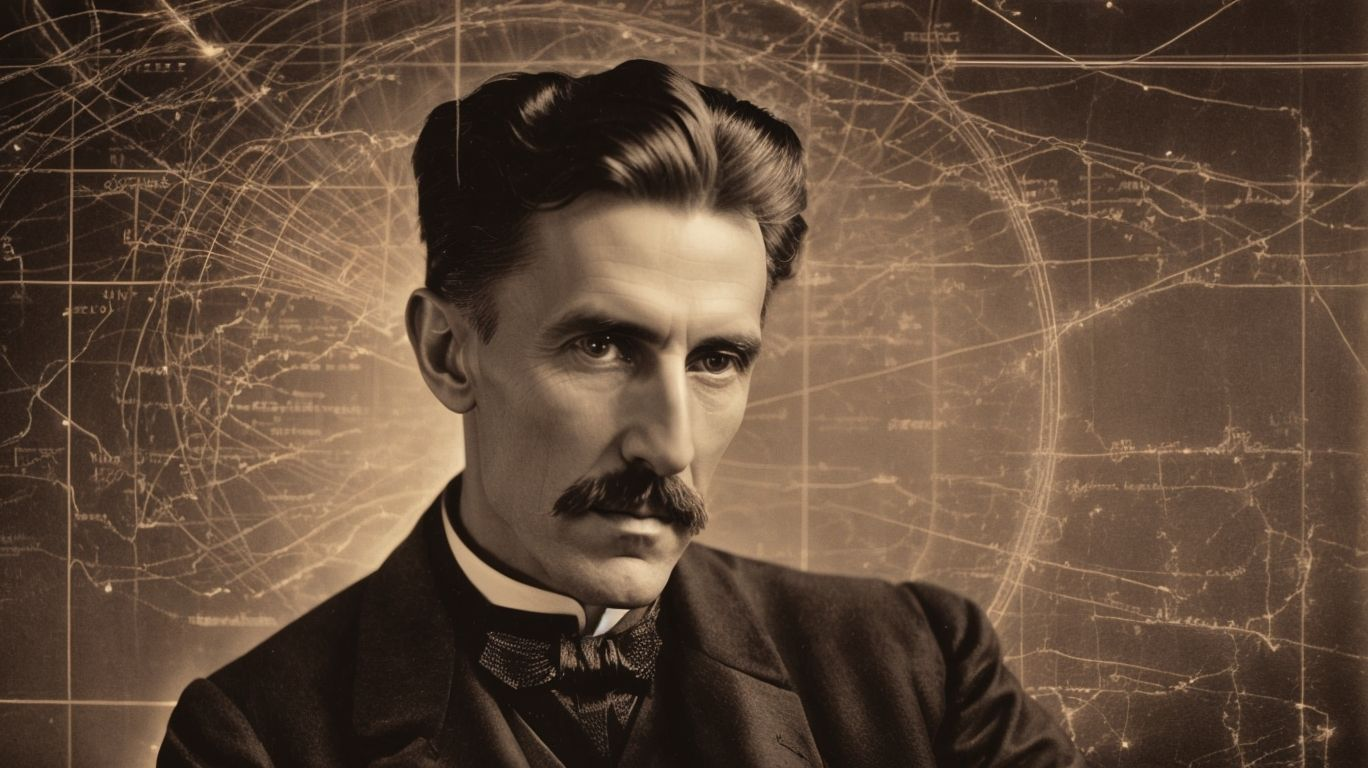 Nikola Tesla was a Serbian American engineer, futurist, and inventor. He is known for his contributions to the design of the modern alternating current (AC).
Question 
    Five
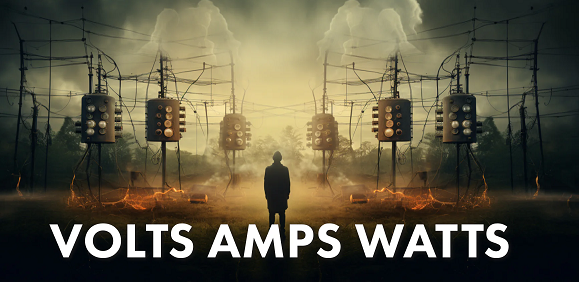 Amps
Watts
Volts
What is the relationship between Amps, Watts and Volts?  Please complete the equation,        
                         Amps = ? ? ?
Amps 
              =
     Watts / Volts

Examples: 
4160 Watts / 208 Volts = 20 Amps. 
3600 Watts / 240 Volts = 15 Amps.
Question 
     Six
What do we
 call the 'sacrificial' device which provides protection from overcharging an electrical circuit. This is usually comprised of a metal wire or strip that will melt if too much current flows through it, thereby stopping the current.
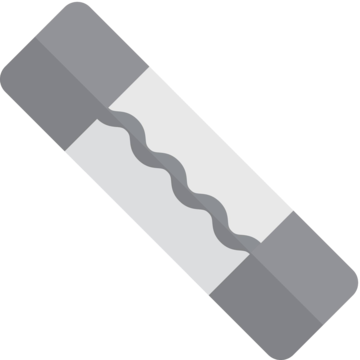 While they are not so common today, fuses were once used in place of breakers. A wide variety of wire or foil fusible elements were in use to protect telegraph cables and lighting fixture as early as 1864. A fuse design was patented by Thomas Edison in 1890 as part of his electric distribution system.
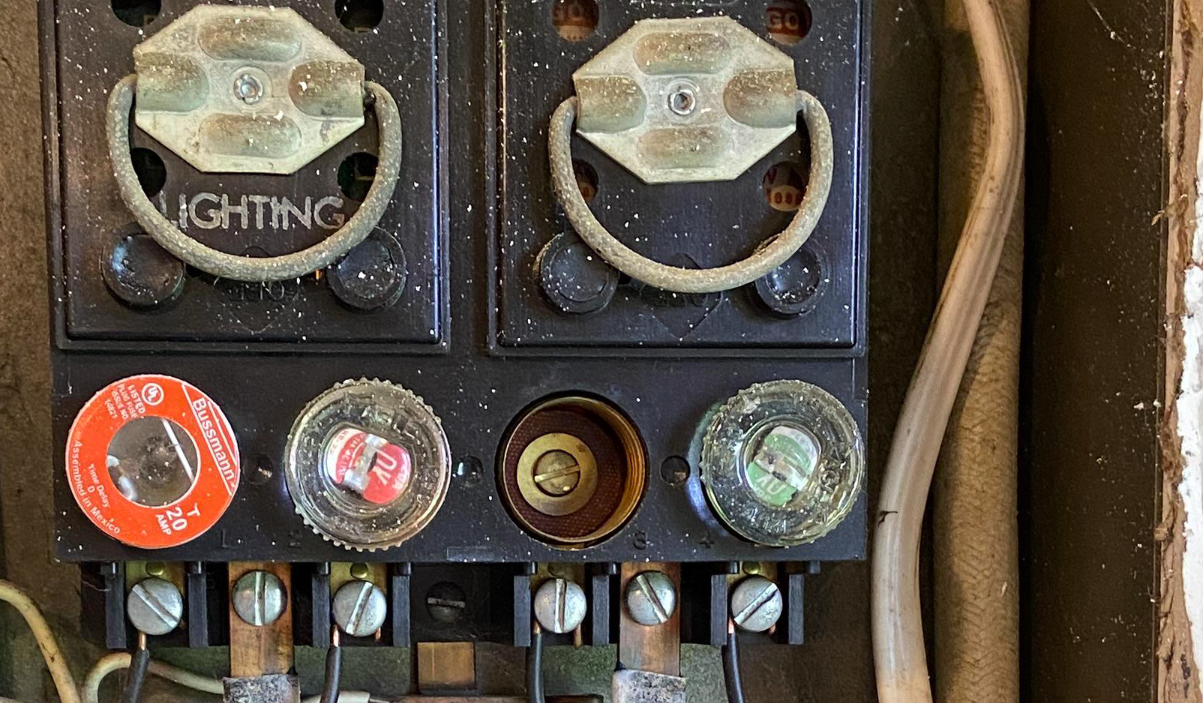 Question 
  Seven
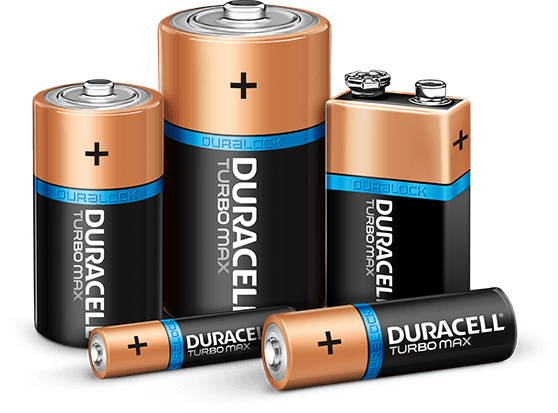 What is 
the voltage of a Duracell  size - D battery?
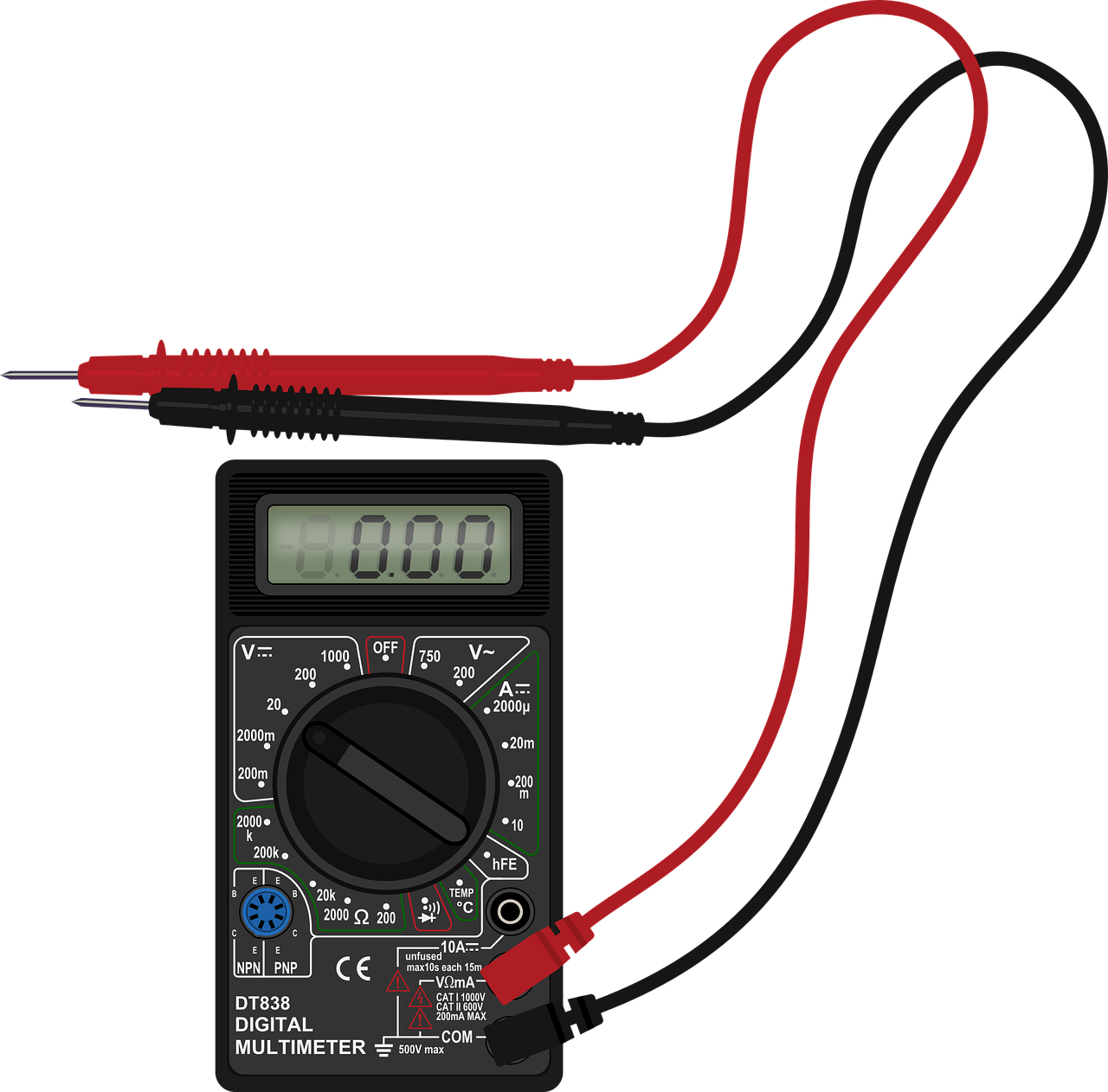 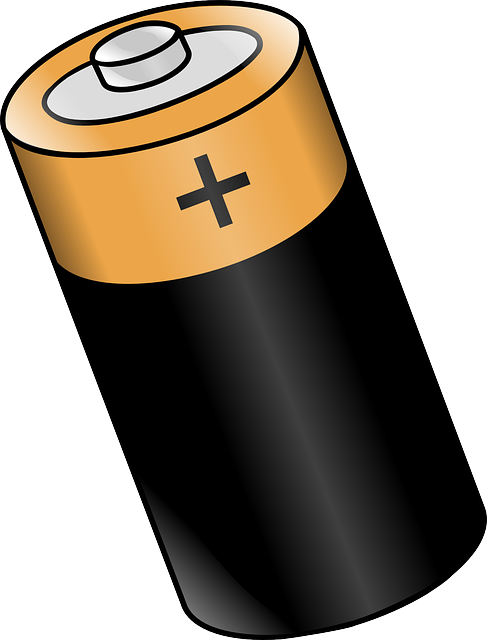 D
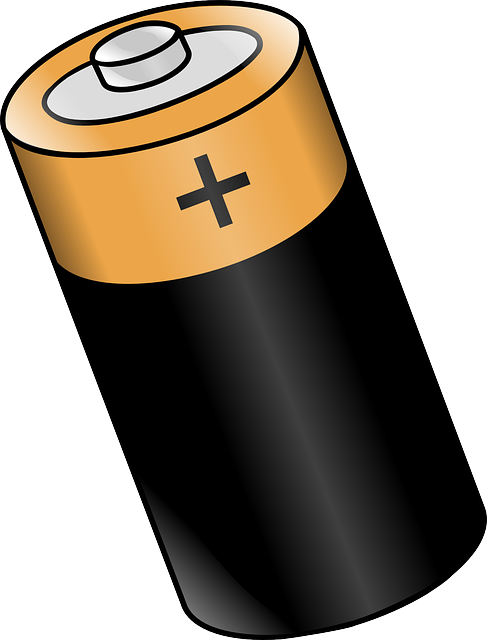 1.5 Volts
Most common household batteries deliver 1.5 volts. AA, AAA, C, & D cells are 1.5 volts, and many household and handheld devices are designed to use that voltage or multiples of that voltage. The first zinc-carbon dry cells naturally produced 1.5 volts 
of energy, and it has 
remained the standard
 ever since.
Question 
   Eight
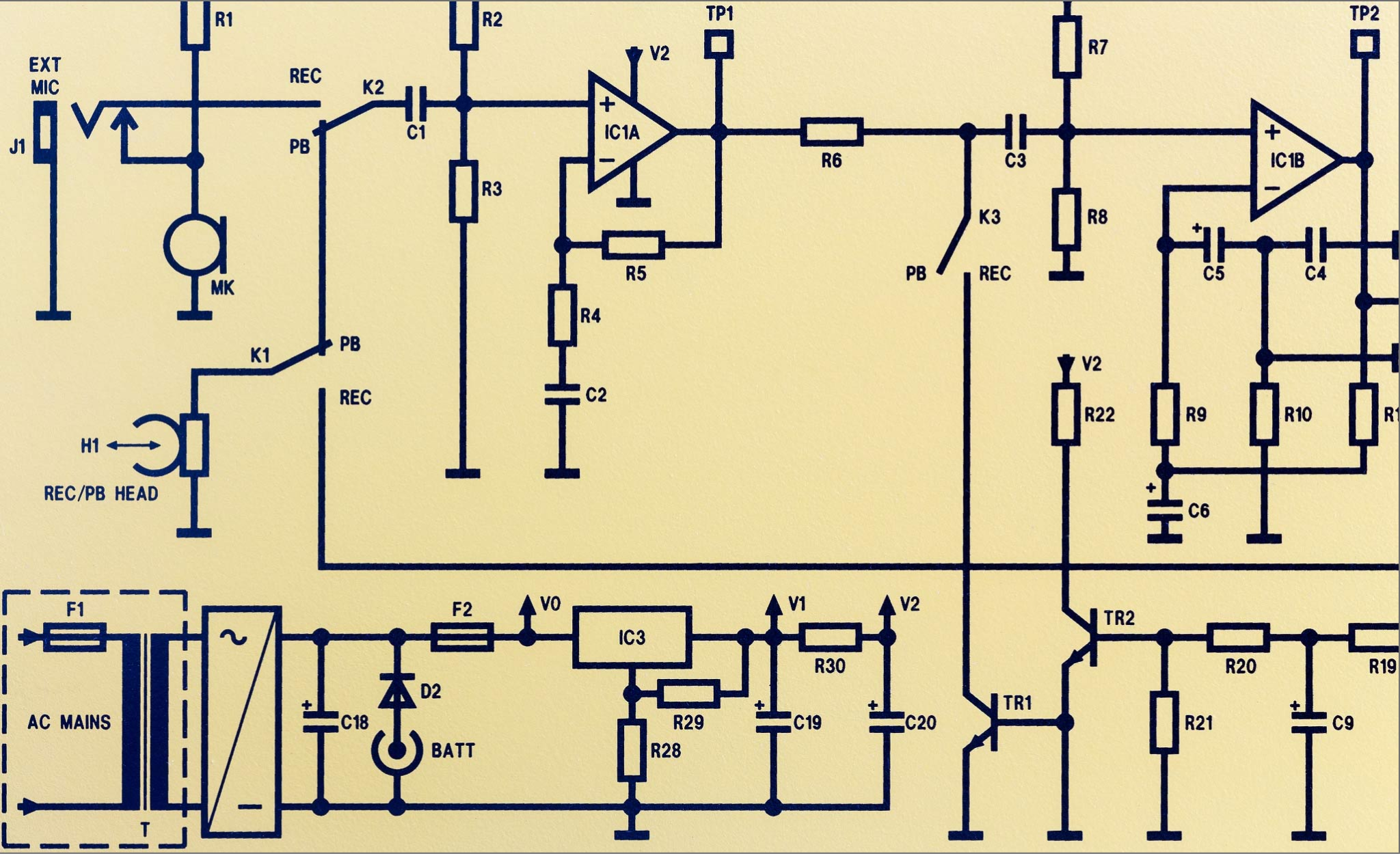 What do
 we call the component 
used to control the opening and closing of an electric circuit?
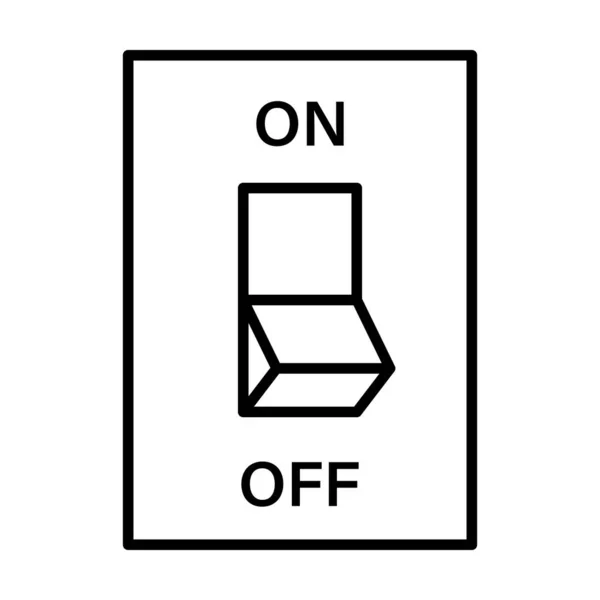 Switch
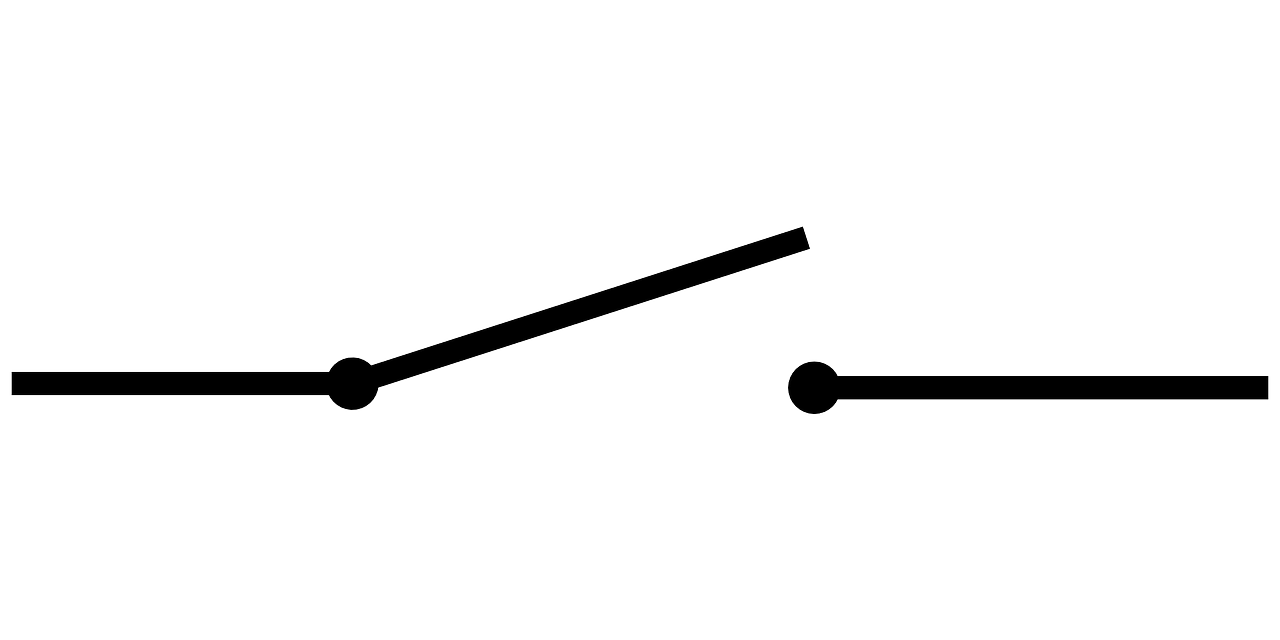 An electric switch is the component that opens or closes an electric circuit. Opening the switch (breaking the circuit) means turning 
something off.
Question 
    Nine
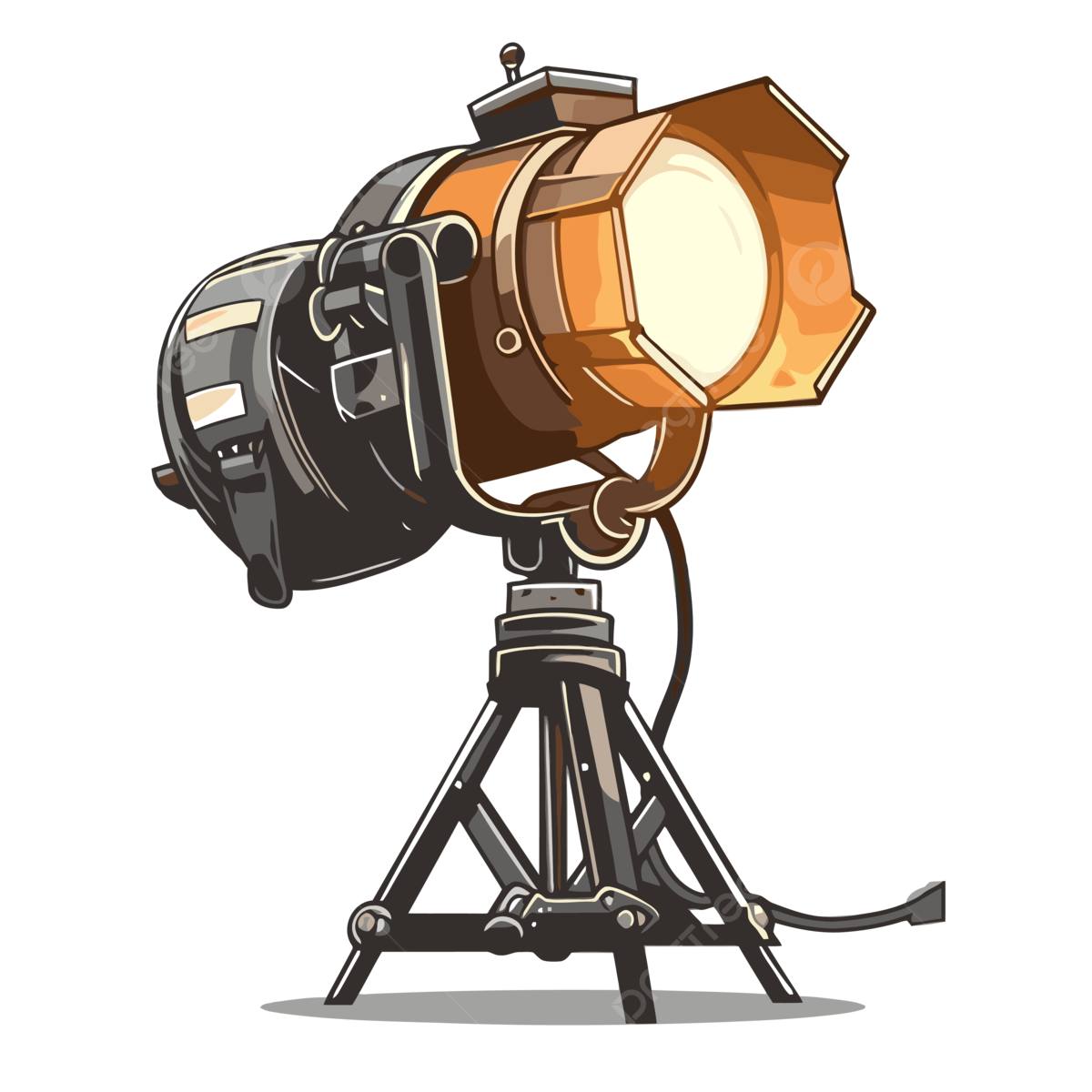 1200 Watt
 stage light,
  plugged into a 120 volt electrical service will draw how many amps of power?
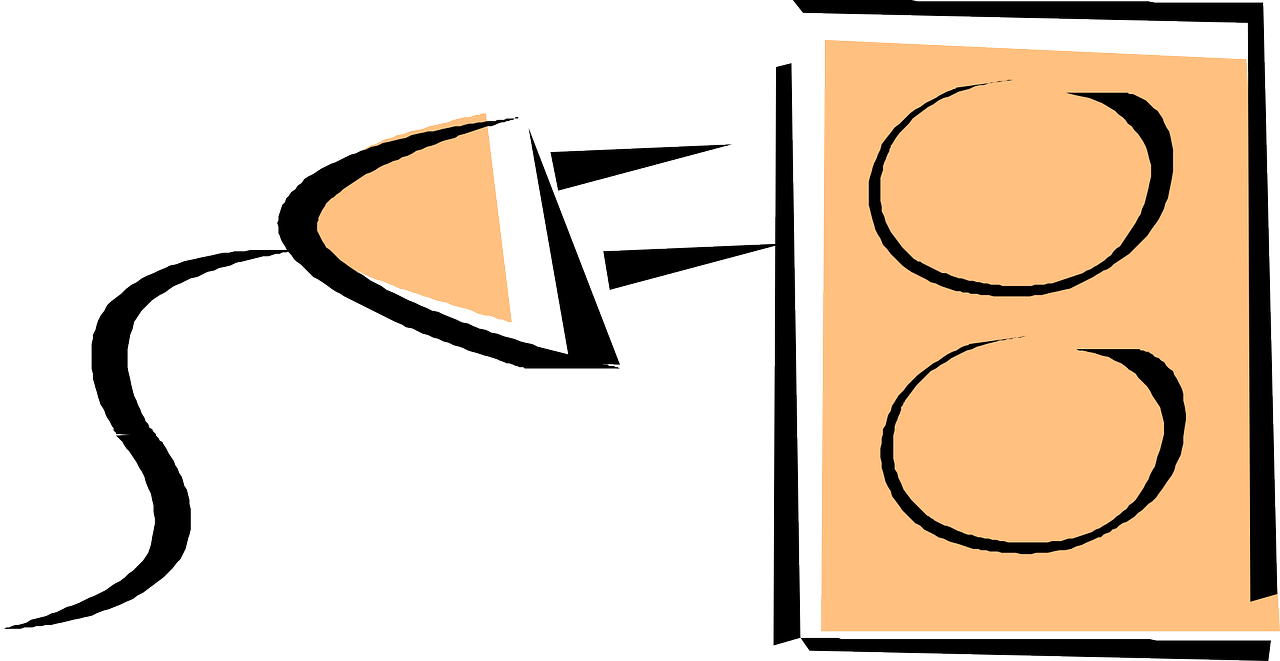 Amperes (A) 
= 
Watts (W) / Volts (V)
Hence, 1200 watts requires approximately 
10 amperes when the circuit operates 
at 120 volts.
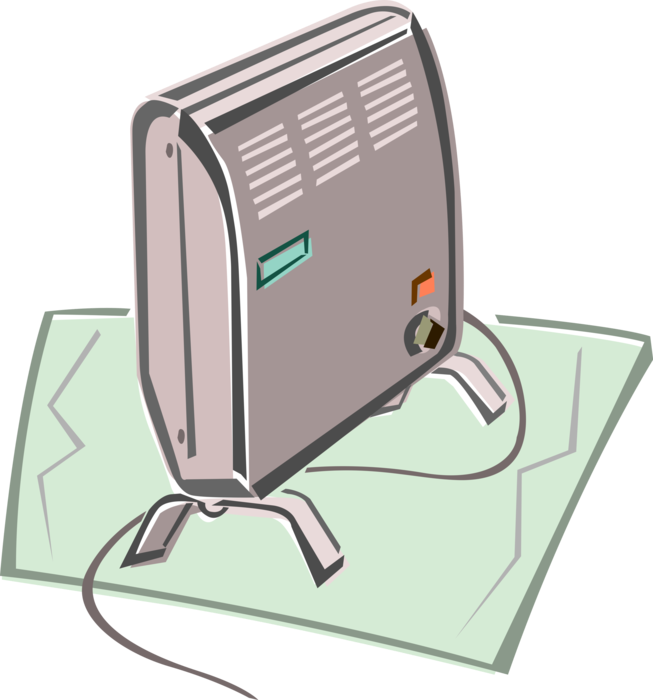 Question 
    Ten
What do we call a circuit component which acts as a one-way corridor for current? It allows power to easily flow in one direction, but restricts current from flowing in the opposite direction. On printed circuit diagrams it's usually represented by a triangle ‘pointing’ at a perpendicular line.
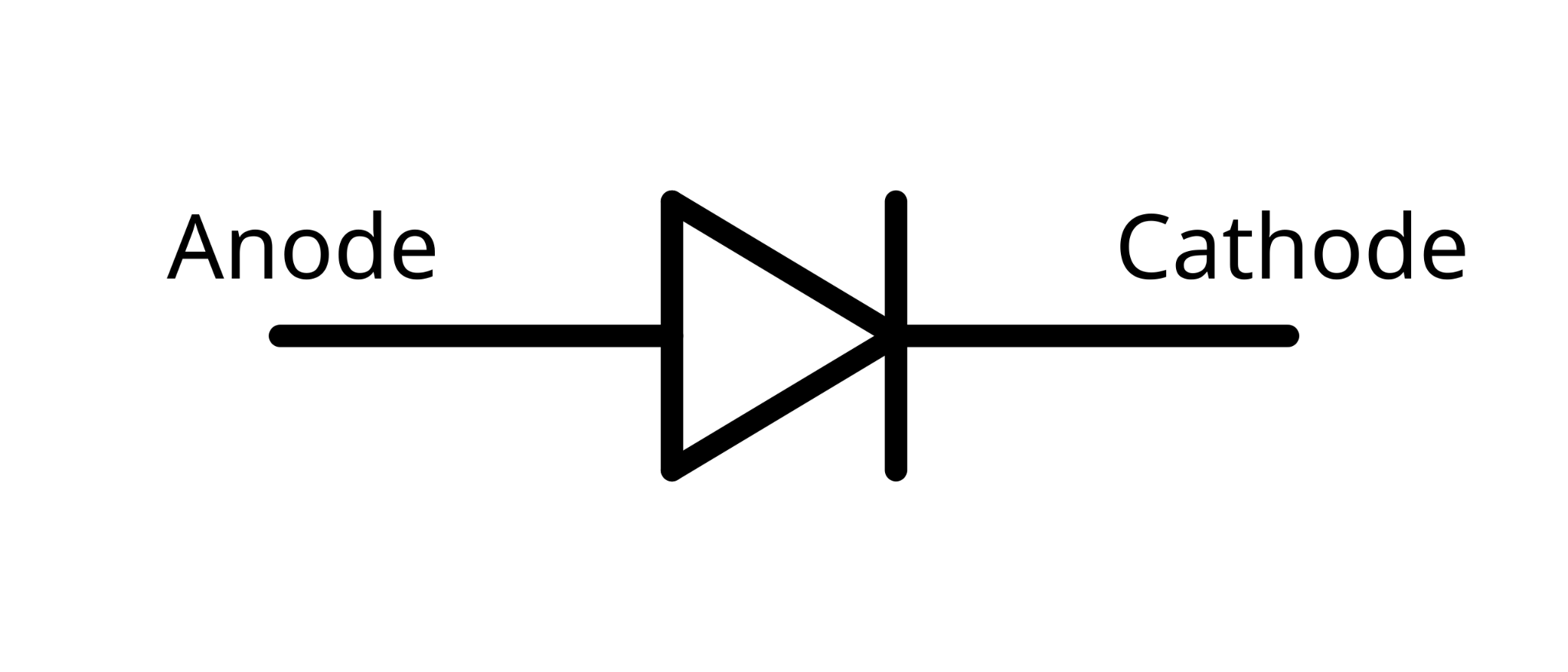 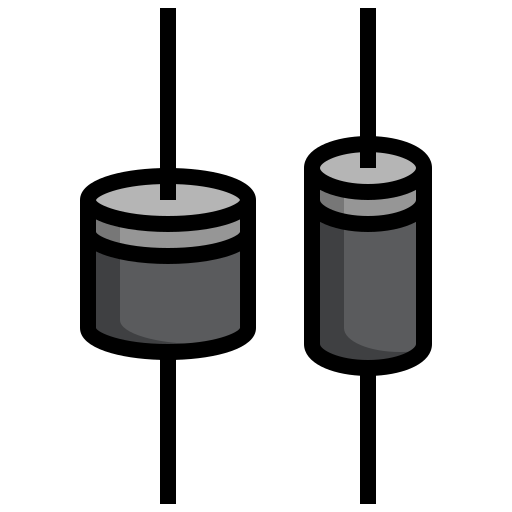 A diode 
is a semiconductor which acts as a one-way passage for current. It allows current to flow easily in one direction, but severely restricts current from flowing in the opposite
 direction.
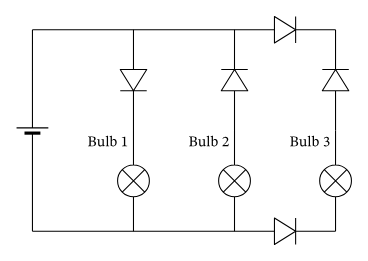 Question 
  Eleven
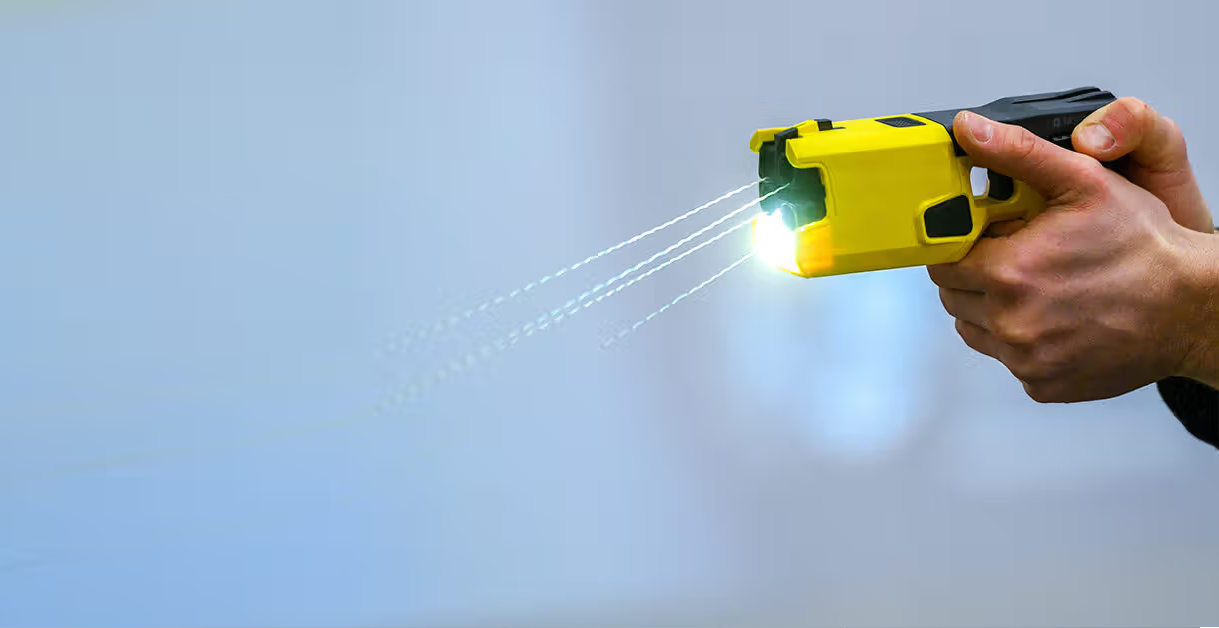 Name the device 
which fires two small darts with thin wires, up to a distance of twelve feet? The darts penetrate clothing and, once they make contact with the target, the wires deliver an electric shock, which disrupts the target's nervous system, resulting in temporary incapacitation.
TASER
 is a conducted energy device (CED) used to incapacitate people, allowing them to be approached and handled in a less-lethal manner.
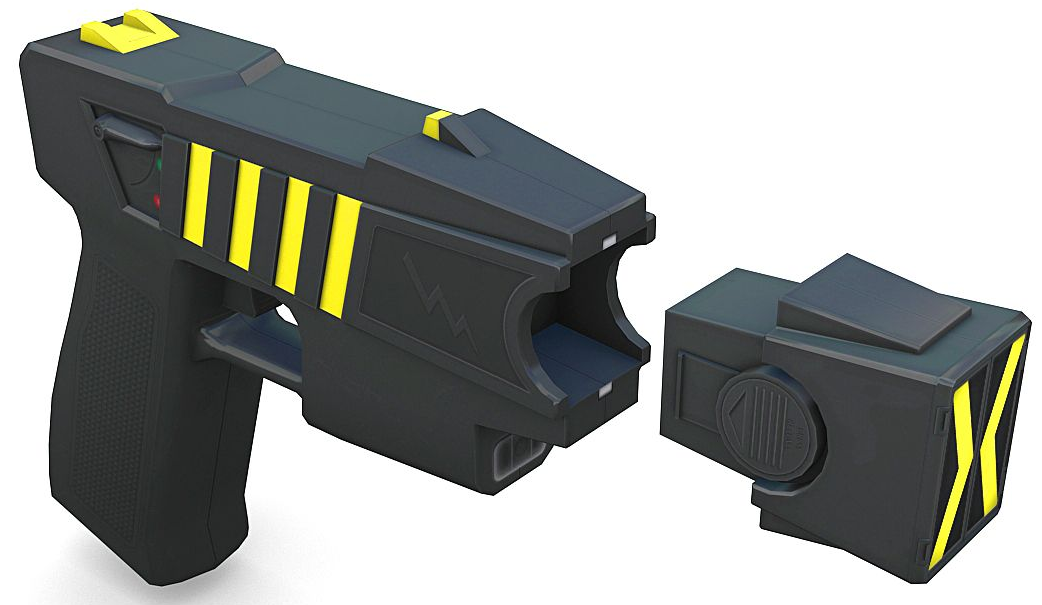 Question 
  Twelve
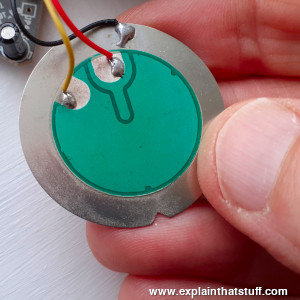 What’s inside
 a piezoelectric energy harvester which yields electricity when mechanically stressed?
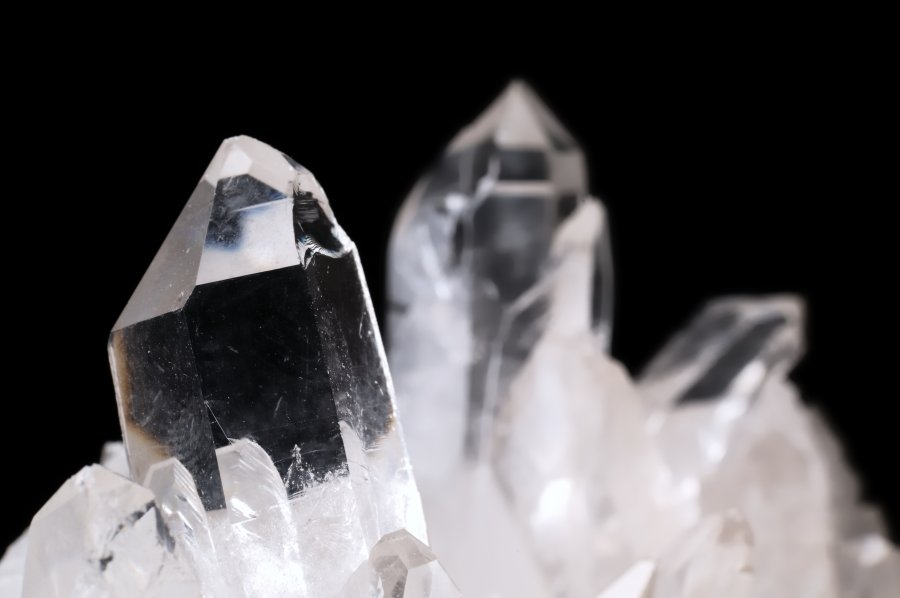 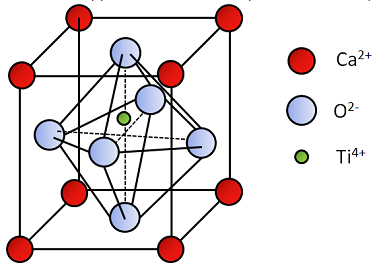 Crystals
Some natural crystals, such as quartz, lithium sulfate, tourmaline, and Rochelle salt possess piezoelectric qualities and will yield a small charge when mechanically stressed.
Question 
 Thirteen
What do we 
call the fast-acting circuit breaker designed to shut off electric power in the event of a ‘short’ within as little as 1 / 40 of
 a second?
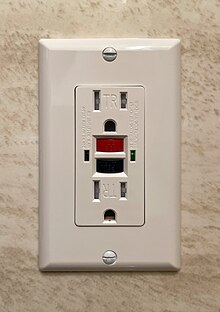 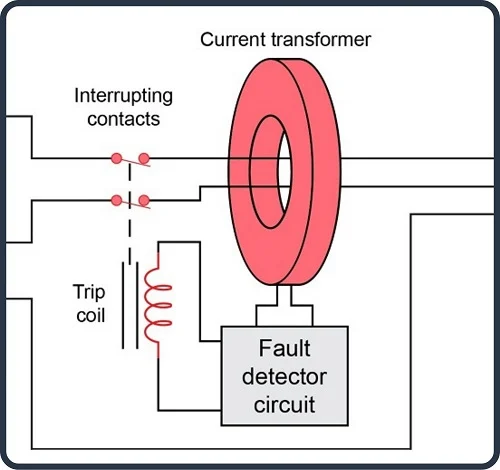 A ground fault circuit interrupter, called a GFCI or GFI, is an inexpensive electrical device which can either be installed in your electrical system or built into a power cord to protect you from severe electrical 
shocks.
Question 
Fourteen
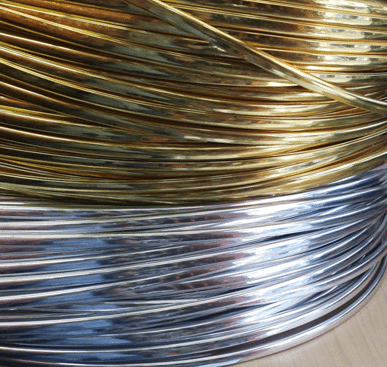 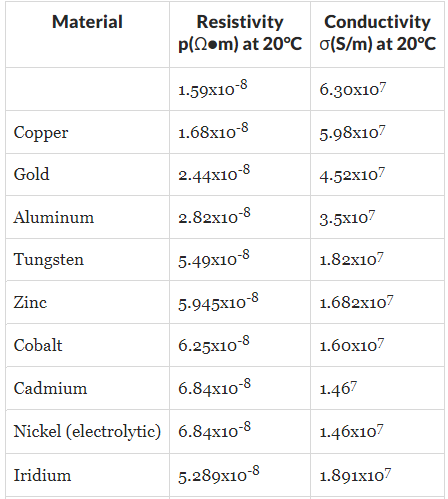 What is the world’s most electrically conductive metal?
?
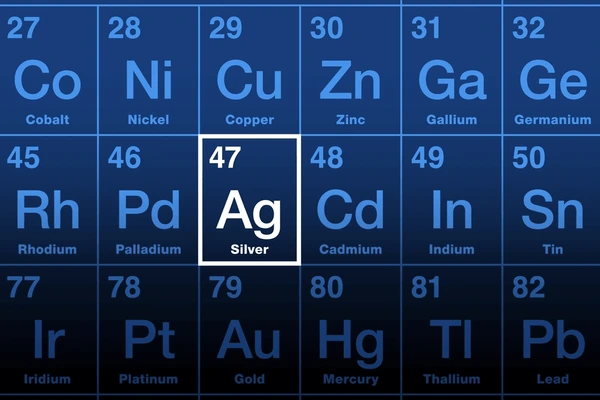 Silver 
is the best conductor because its electrons are easier to move than those of any other element, making it more suitable for the conduction of electricity and heat than any other element.
Question 
  Fifteen
What
manner of energy is collected in a photovoltaic cell?
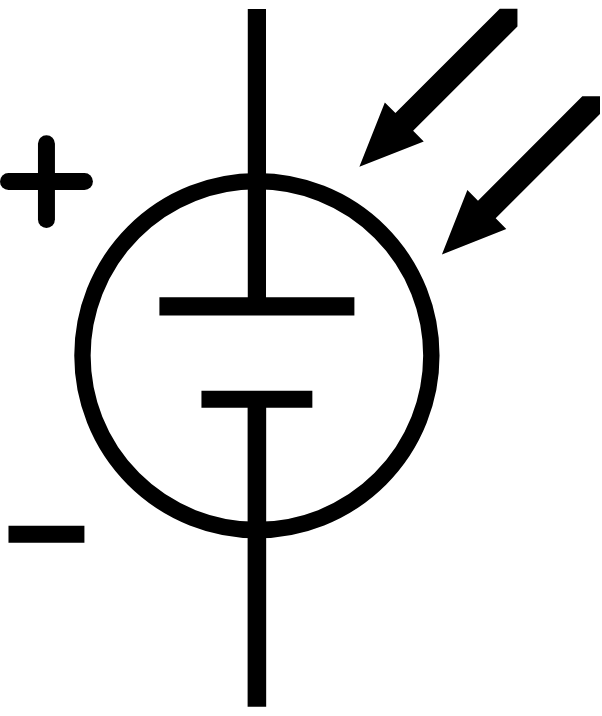 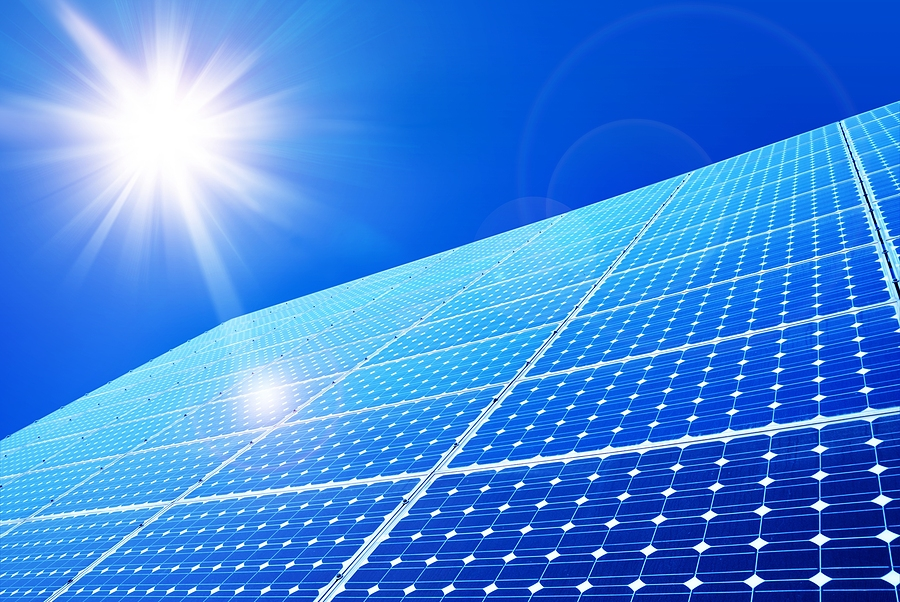 Solar
Photovoltaic (PV) cells are commonly called solar cells. They are devices which convert sunlight directly 
into electricity.
Question 
 Sixteen
How many 
amps is this four-prong AC outlet, commonly found in a modern kitchen, rated?
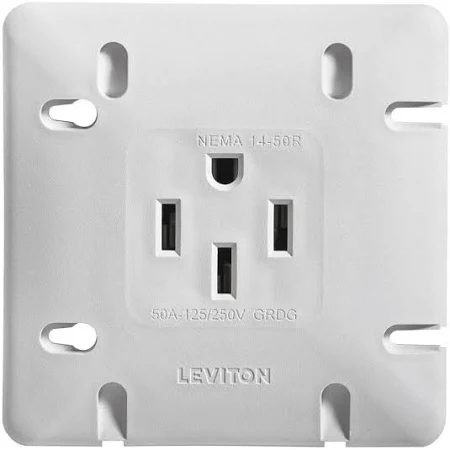 This plug 
has four prongs and
 is commonly used for larger appliances which require more electrical power, for stoves and air conditioning units. The two hot wires in a 50 amp RV plug each carry 110-120 volts of electricity, and when combined, they provide the necessary 
220-240 volts.
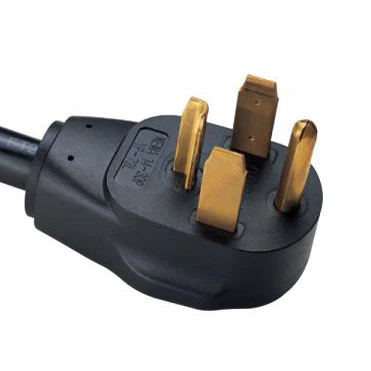 Question 
Seventeen
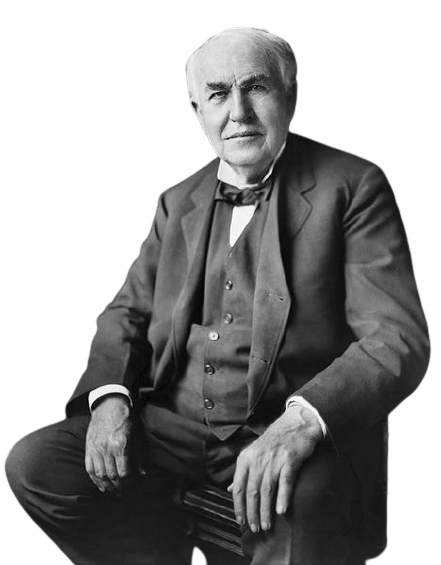 Which substance was electrified in a vacuum to make light in Thomas Edison’s first incandescent 
light bulb ?
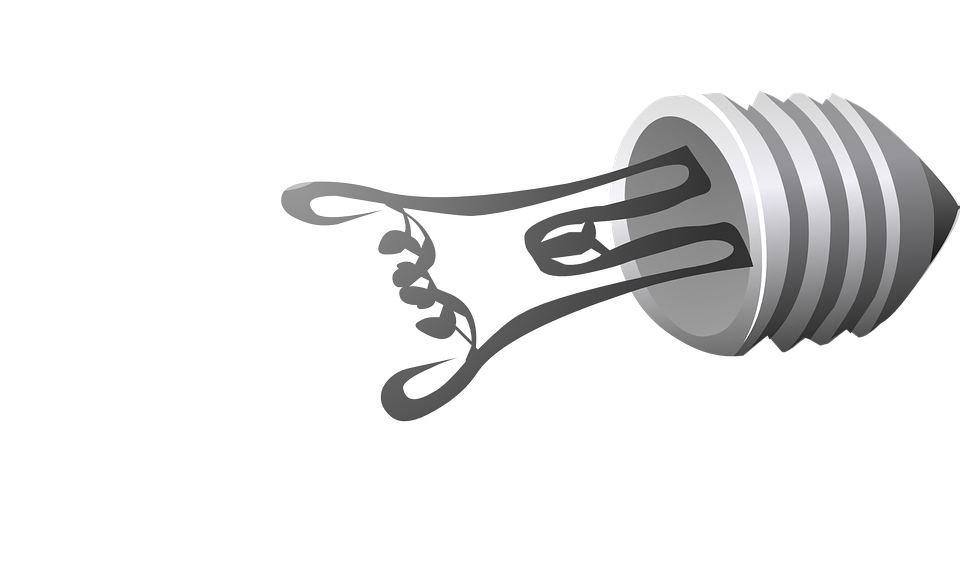 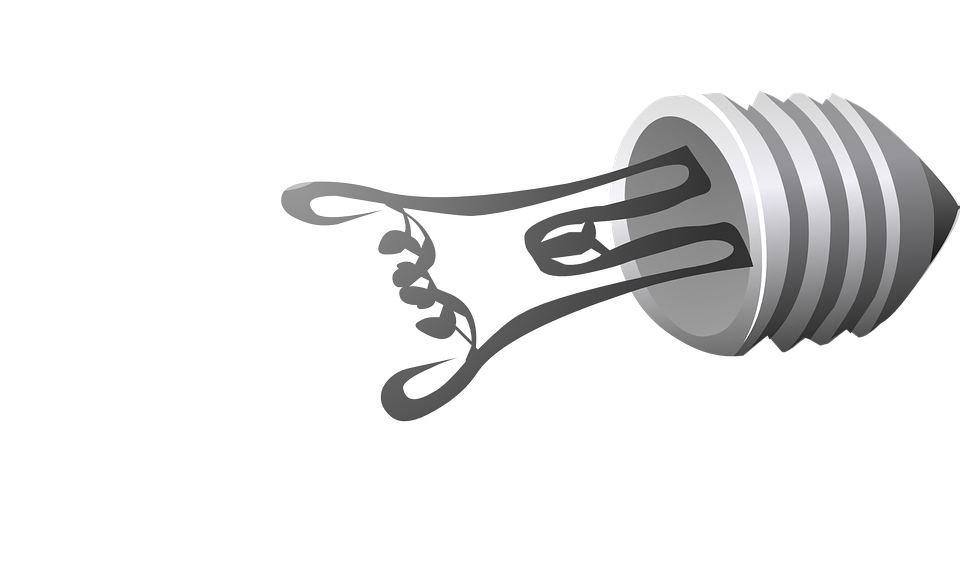 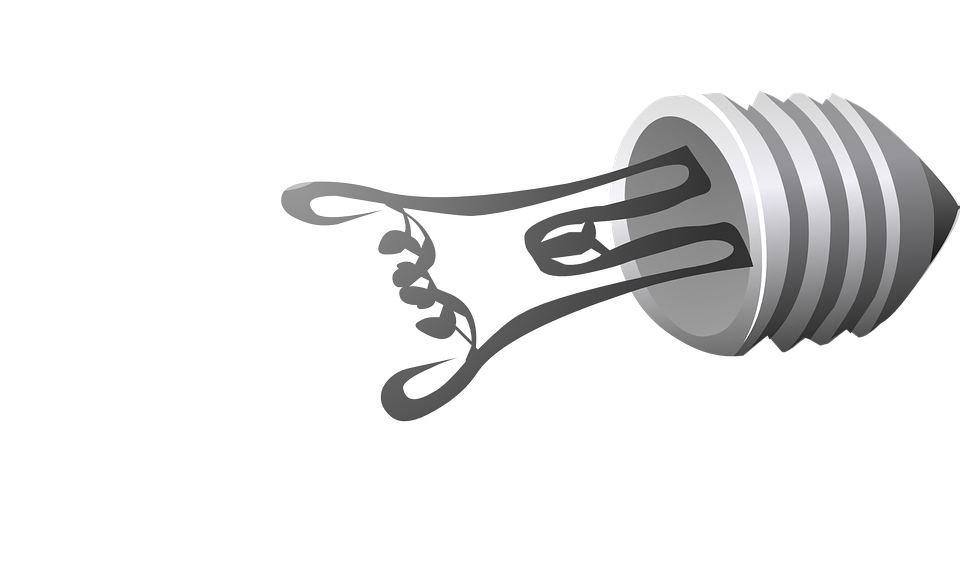 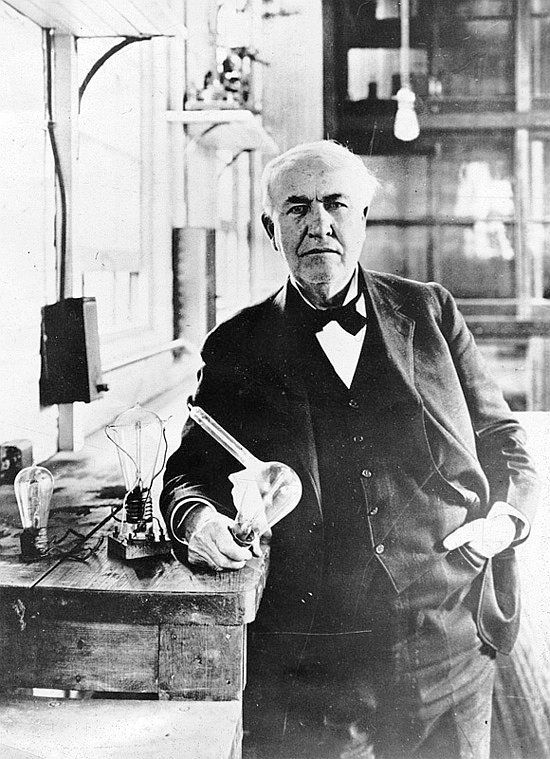 Carbon, carbonized bamboo

The first light bulbs did not have Tungsten filaments but were made with carbonized bamboo. These early bulbs would only last a few days or weeks, which was annoying, but that was still longer than 
a candle and the bulbs were much brighter.
Question 
Eighteen
The metal 
spoon to be electroplated (coated with a thin layer of metal) is placed at the _________ of an electrolytic cell.
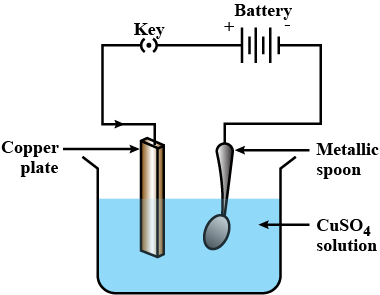 Cathode. 
The spoon to be electroplated is placed at the cathode of an electrolytic cell.
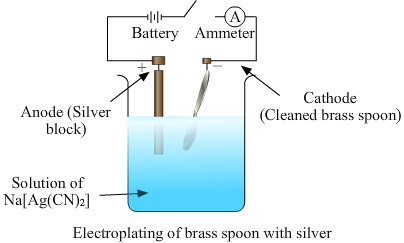 Question 
Nineteen
What do we
 call the electrical component used block direct current while allowing alternating current?
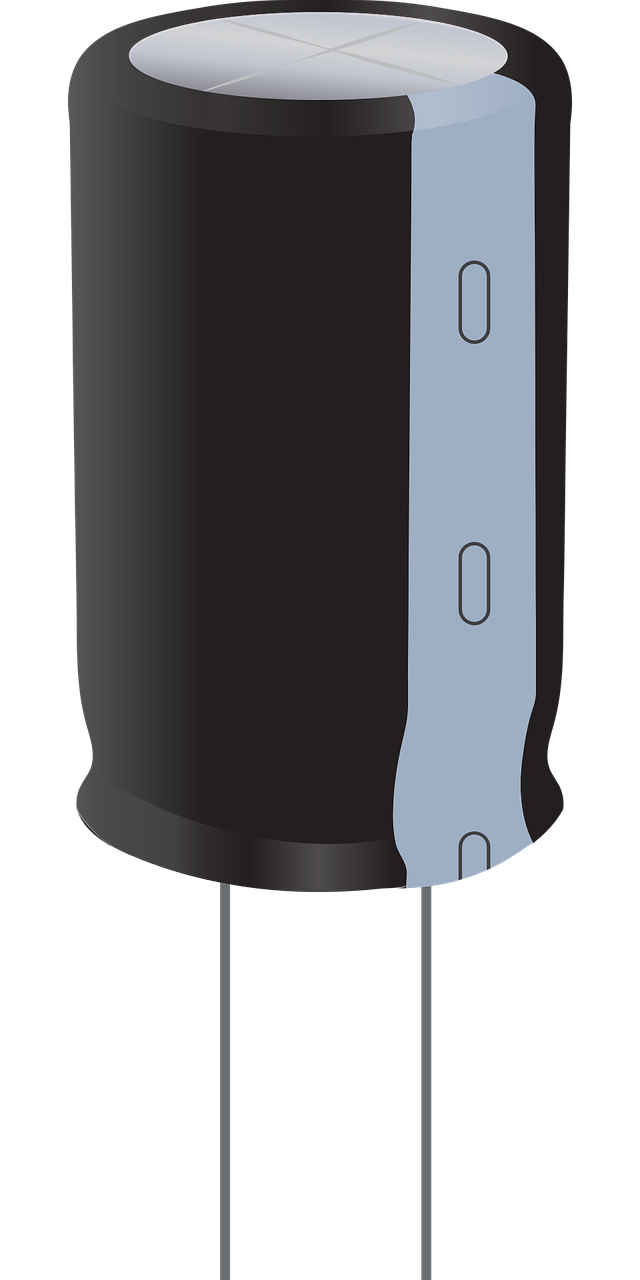 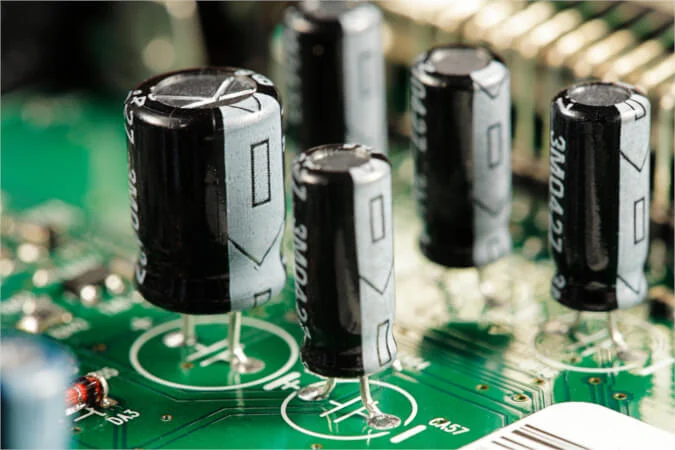 Capacitors
 are used in electronic circuits to block direct current while allowing alternating current to pass. In analog filter networks, they smooth the output of power supplies.
Question 
Twenty
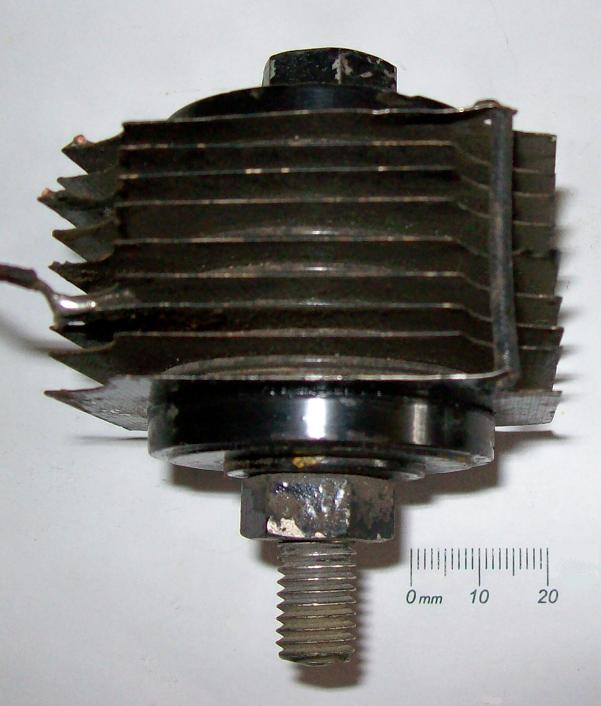 Which electrical
 device, patented in 1938 and used extensively in Westinghouse radios converts alternating current (AC) into direct current (DC) by allowing power to flow through wafer thin semiconductor materials which are either copper oxide, germanium or 
selenium.
A metal rectifier 
is an early type of rectifier in which the semiconductor is copper oxide, germanium or selenium. They were used in power applications to convert alternating current to direct current in devices such as radios and battery chargers.
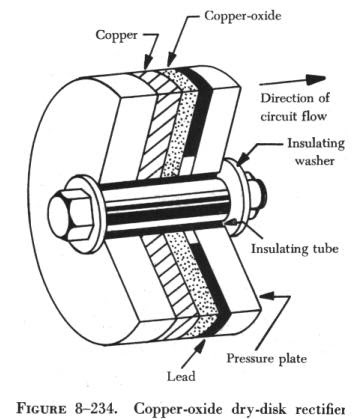 Thanks 
for 
Playing